MARSEILLAN 5
DINERS, SOIRÉES, MER…
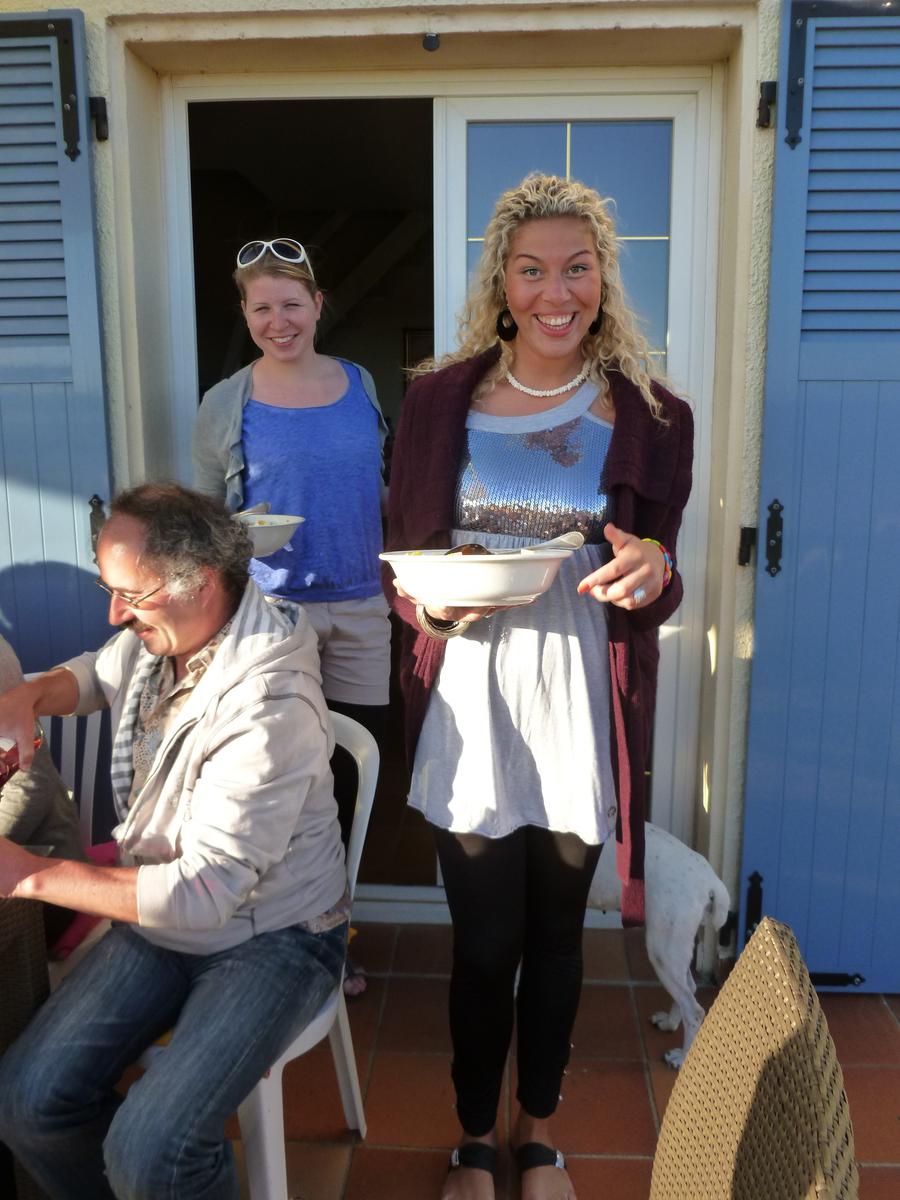 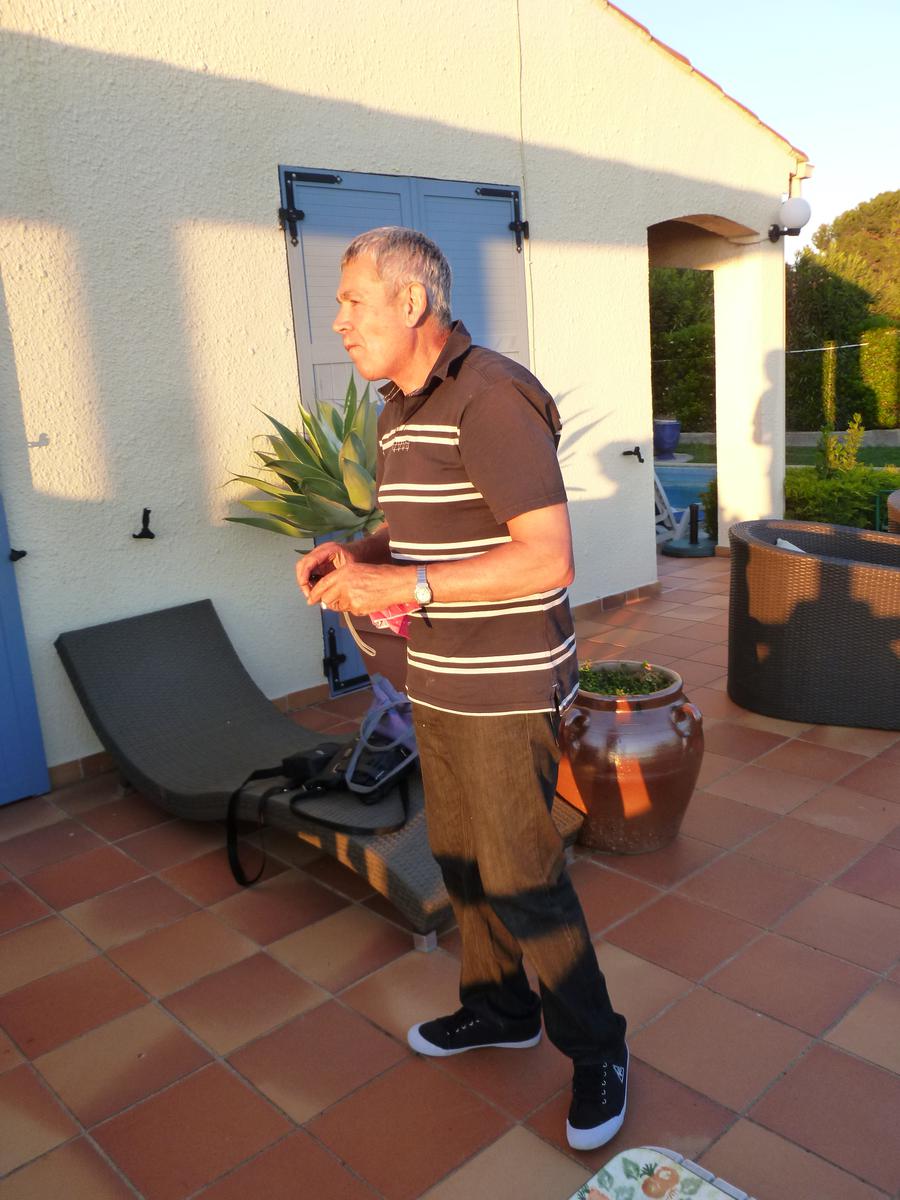 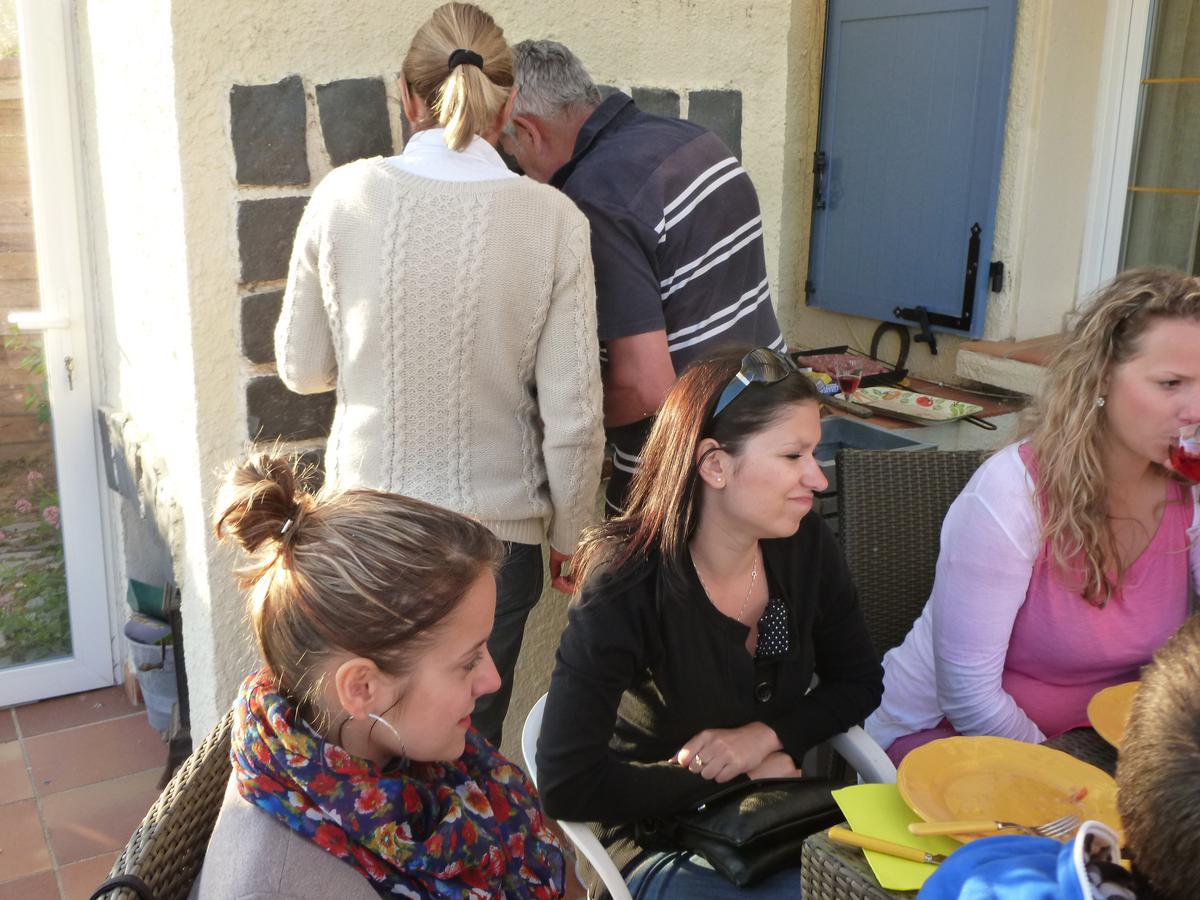 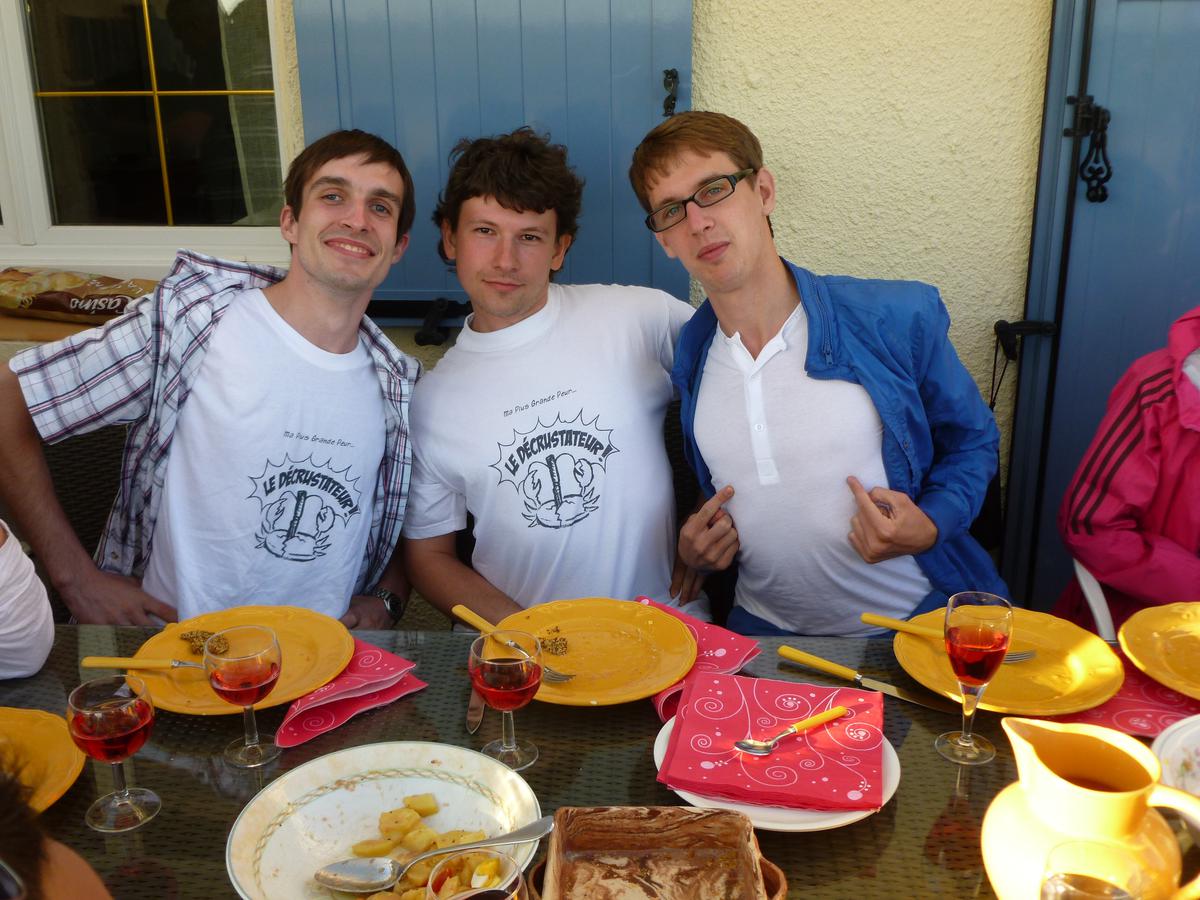 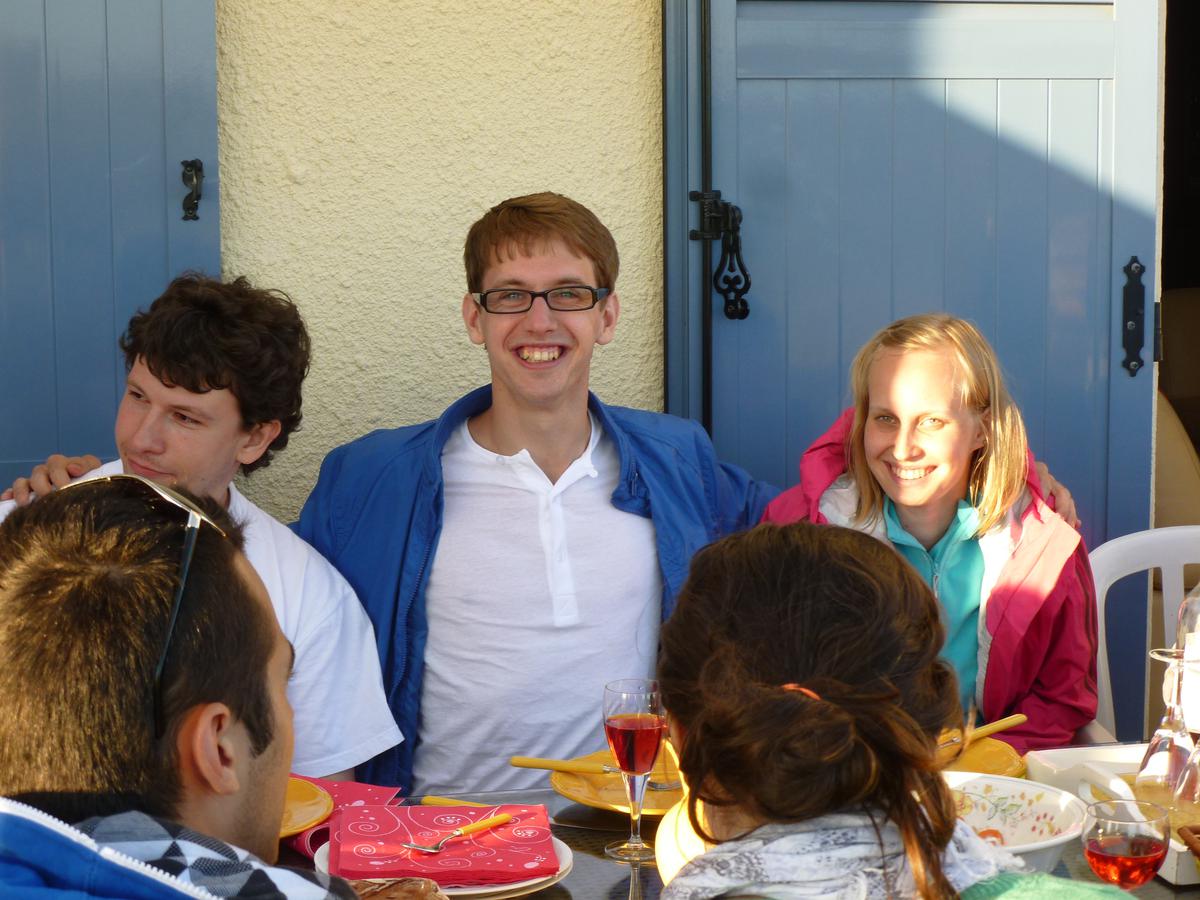 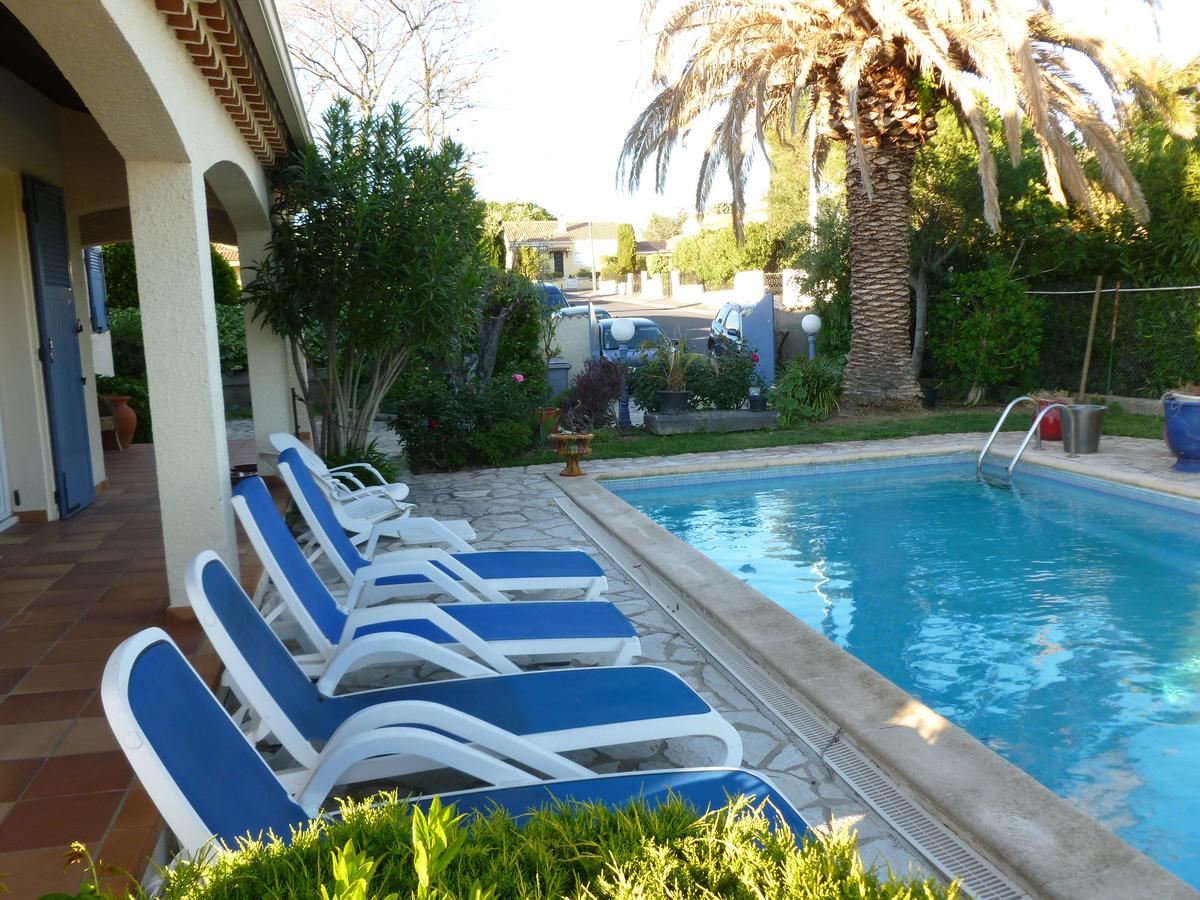 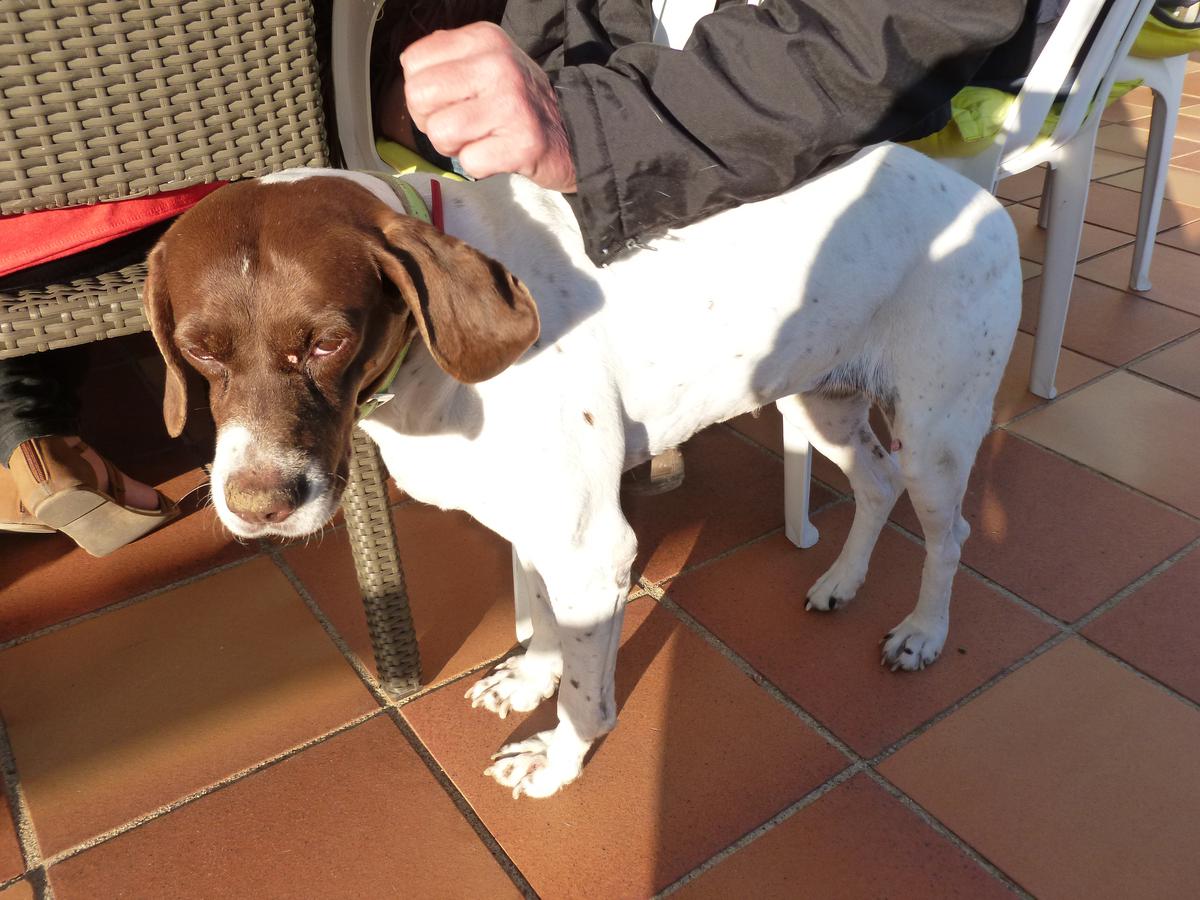 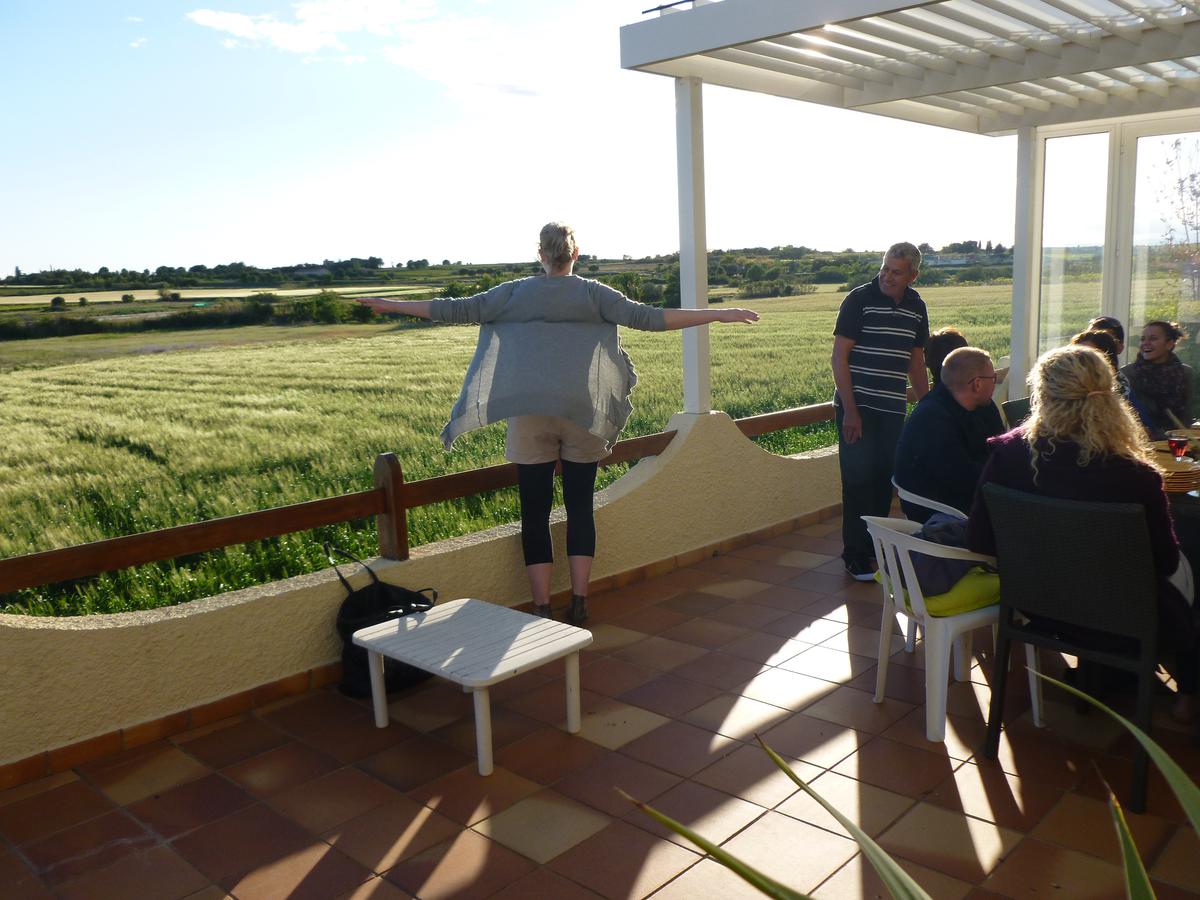 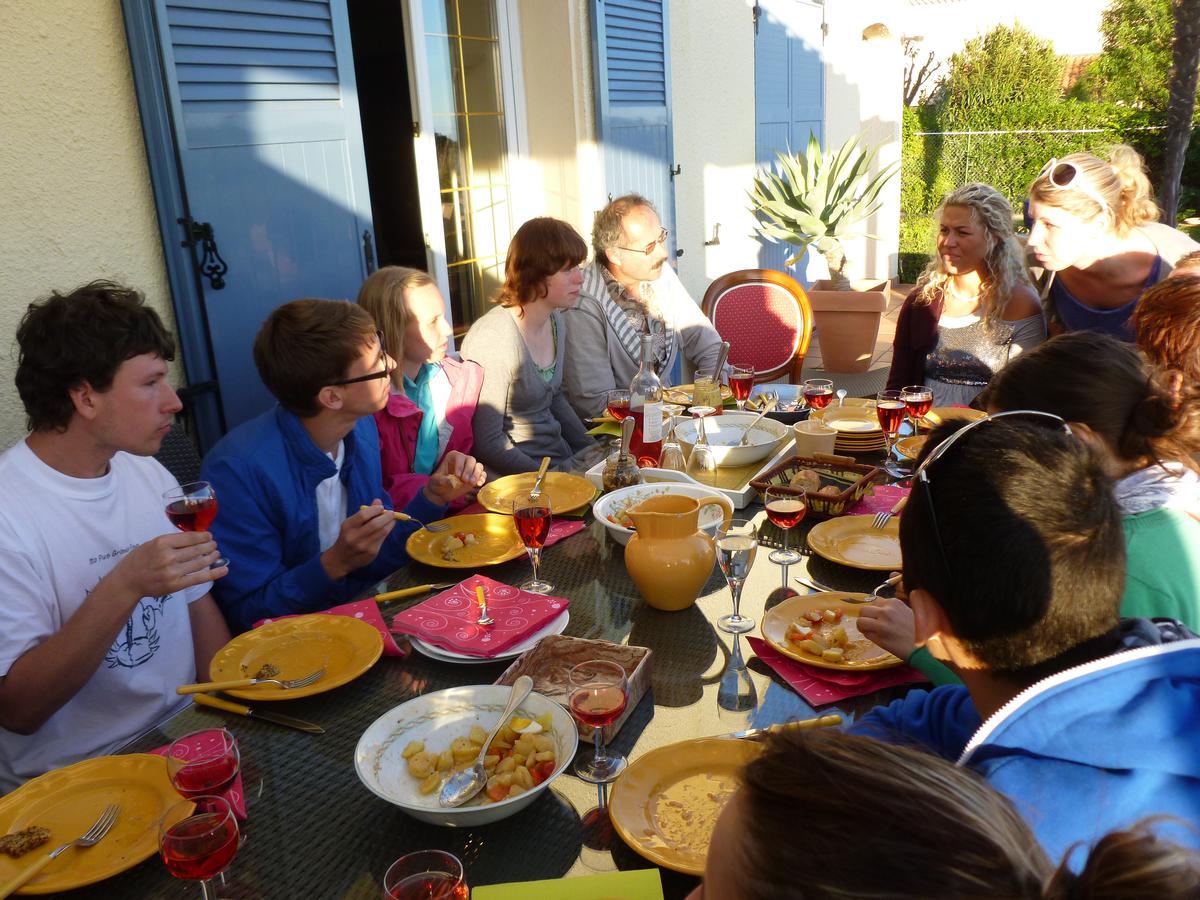 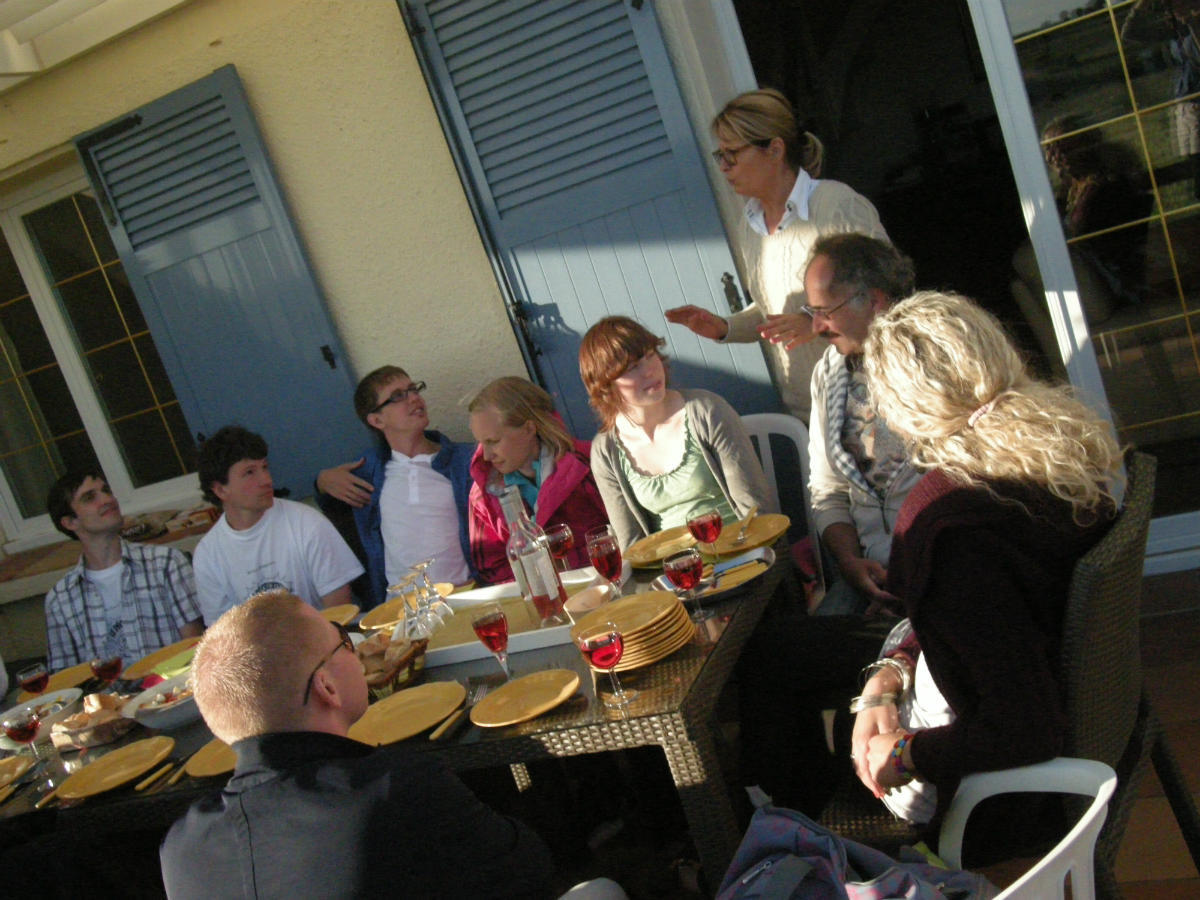 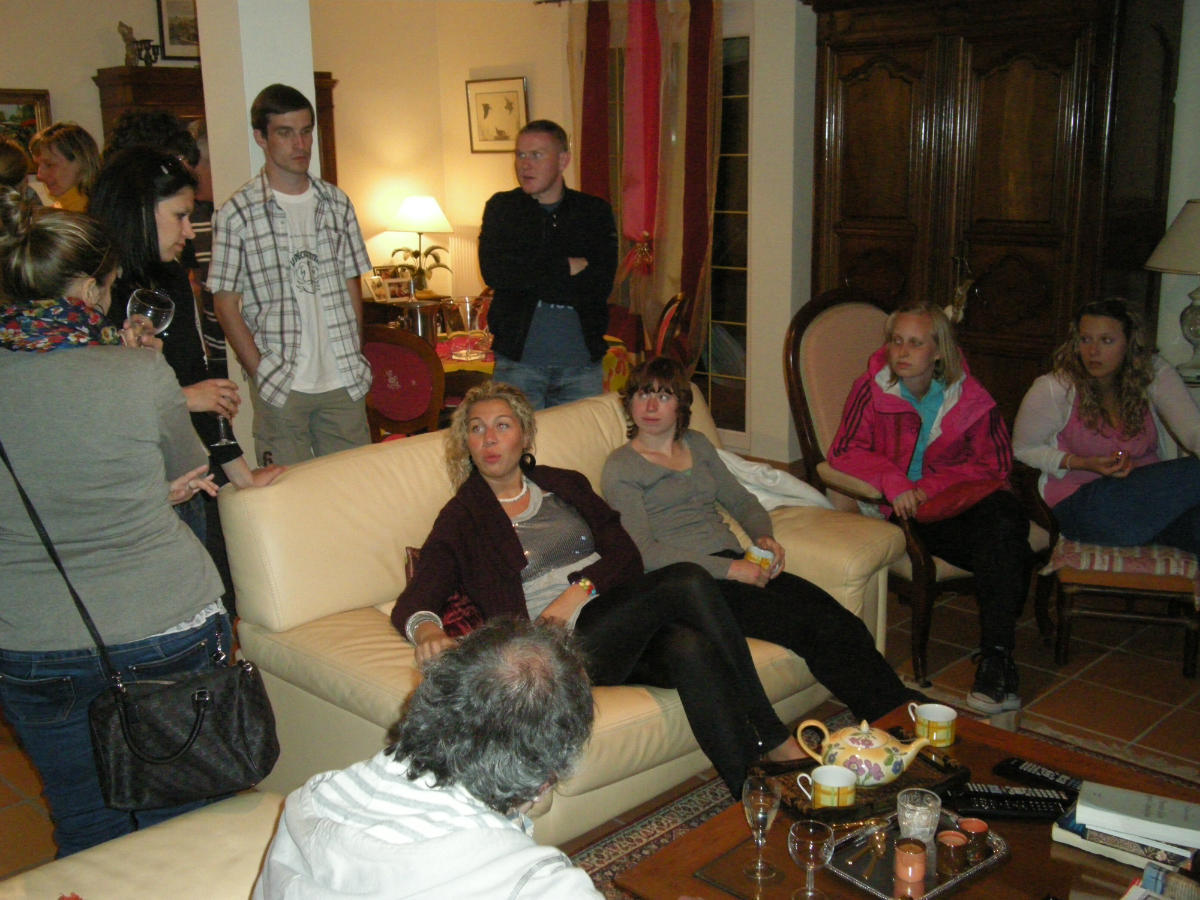 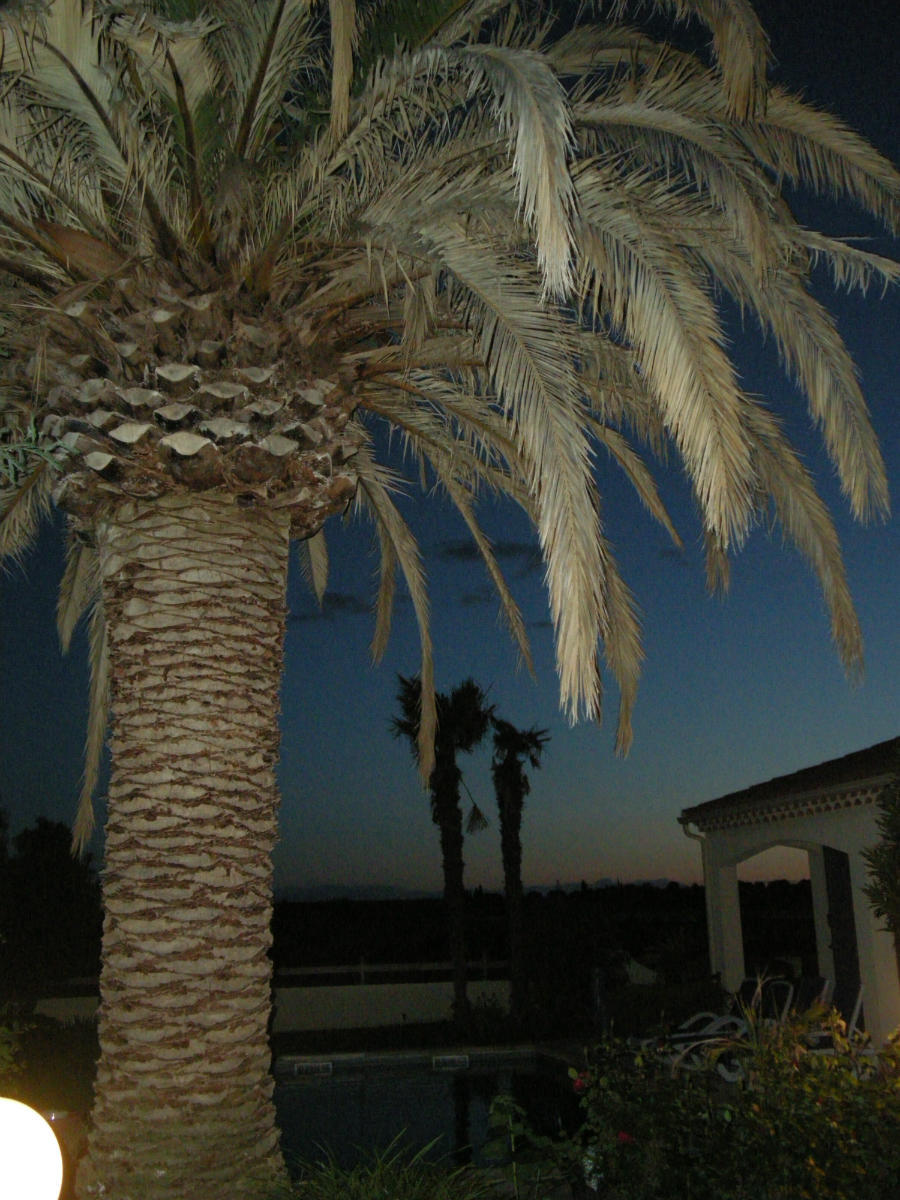 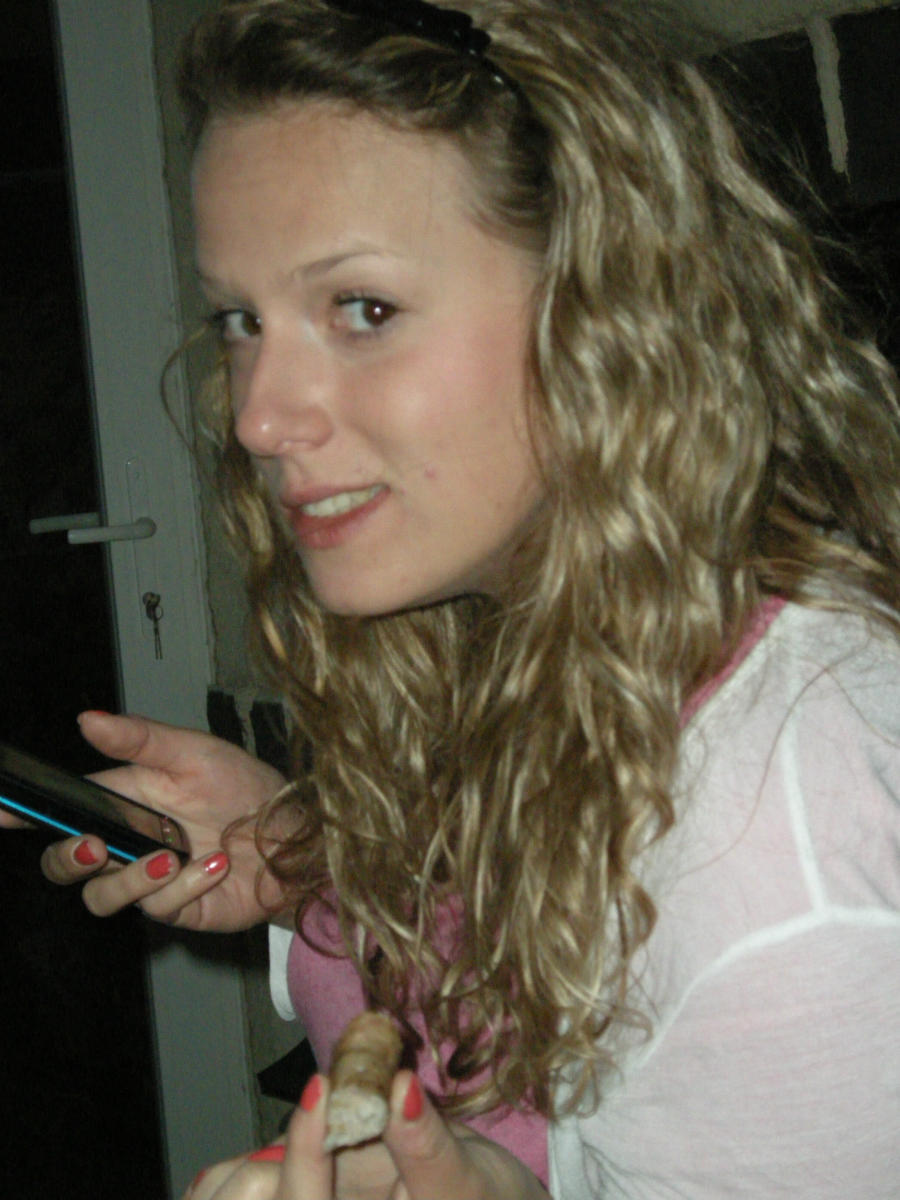 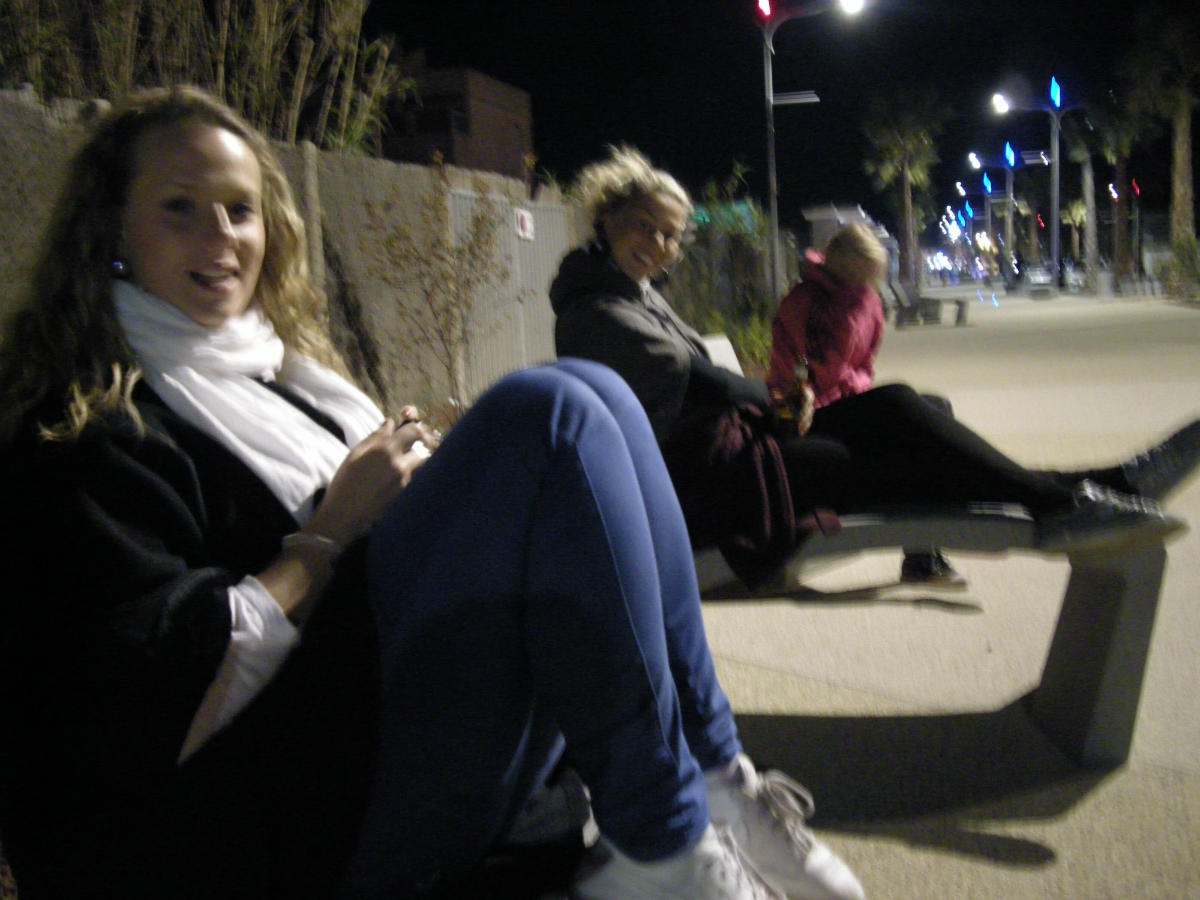 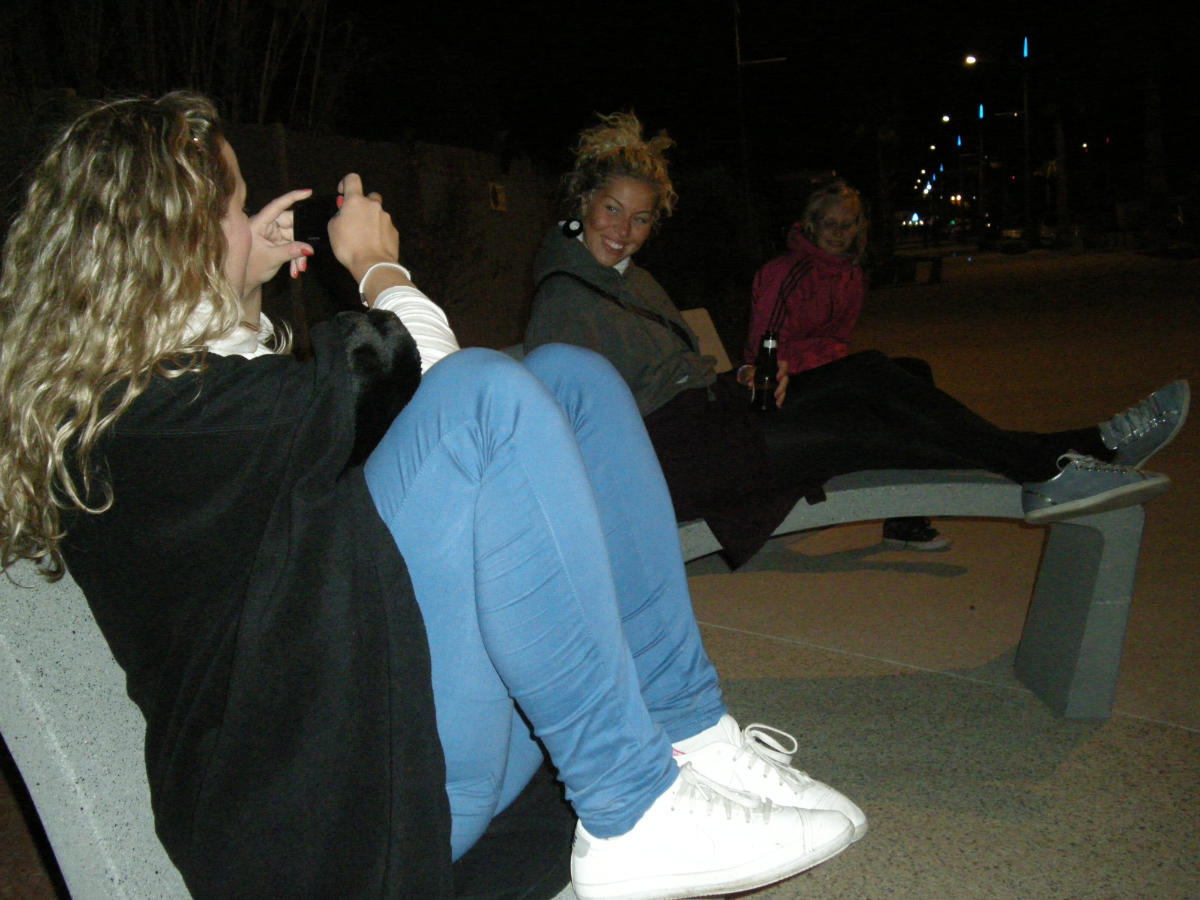 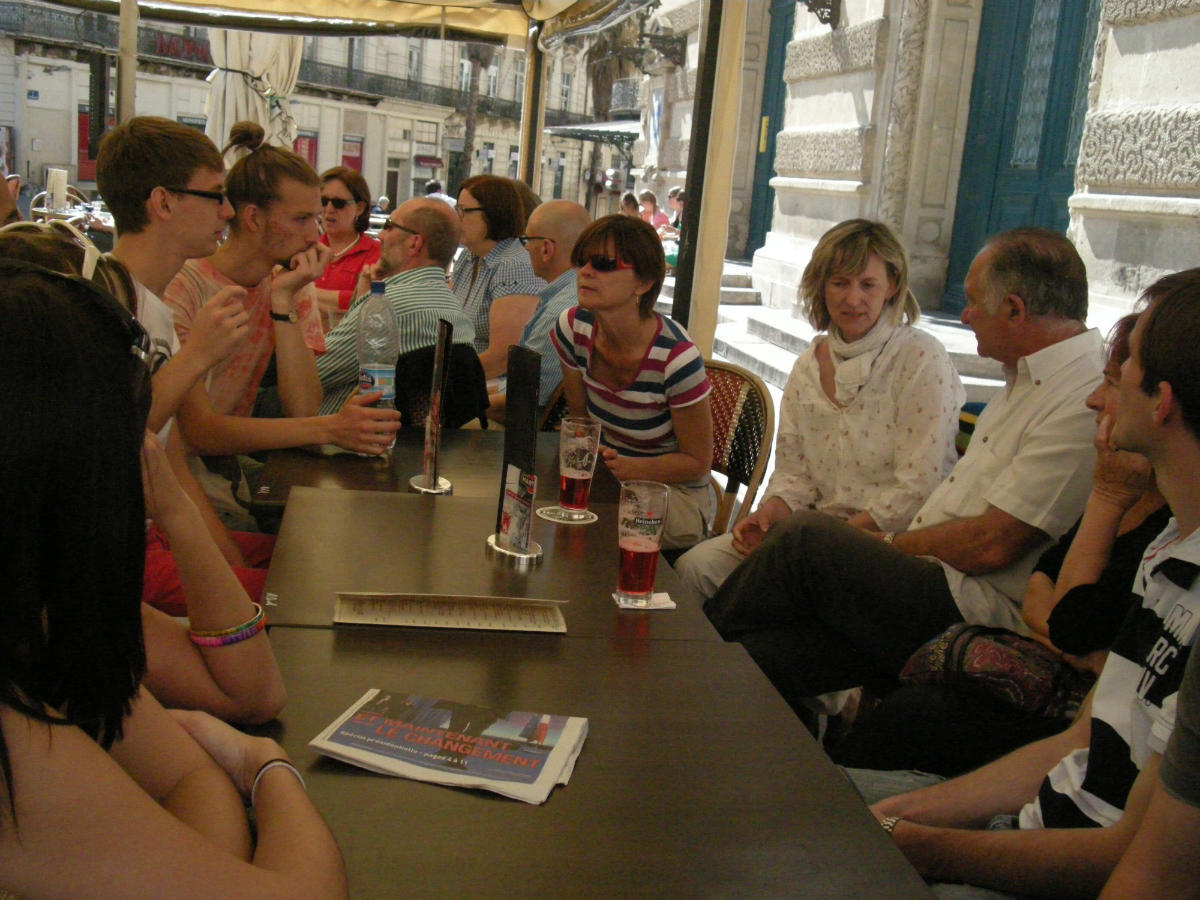 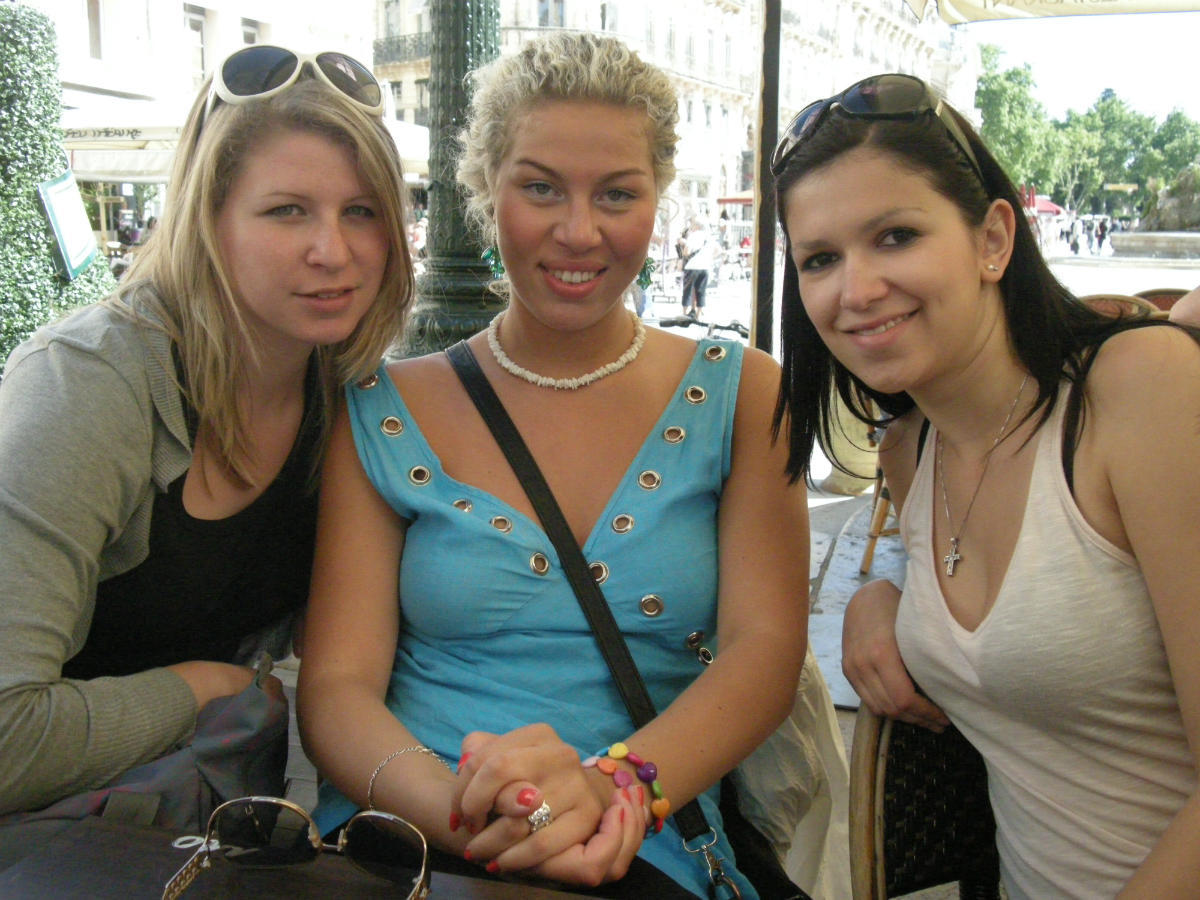 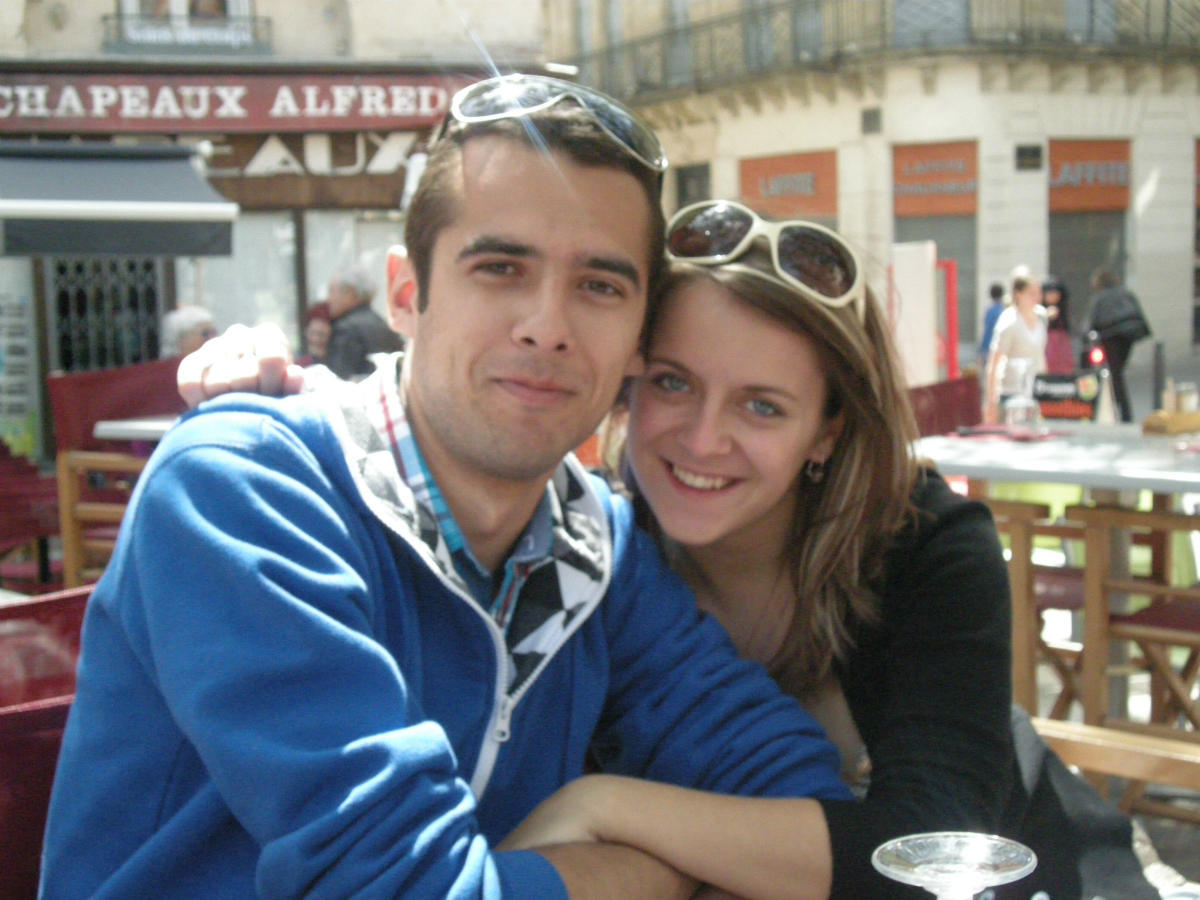 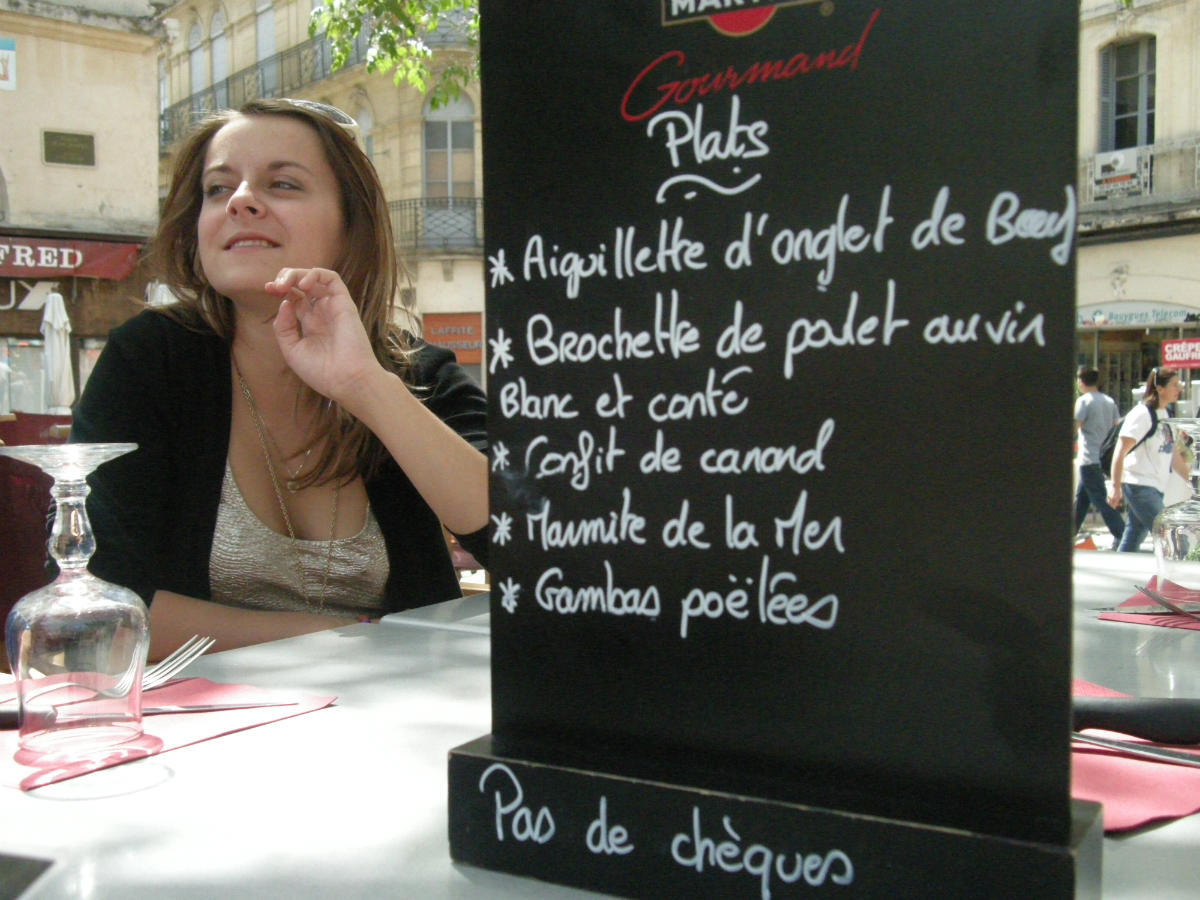 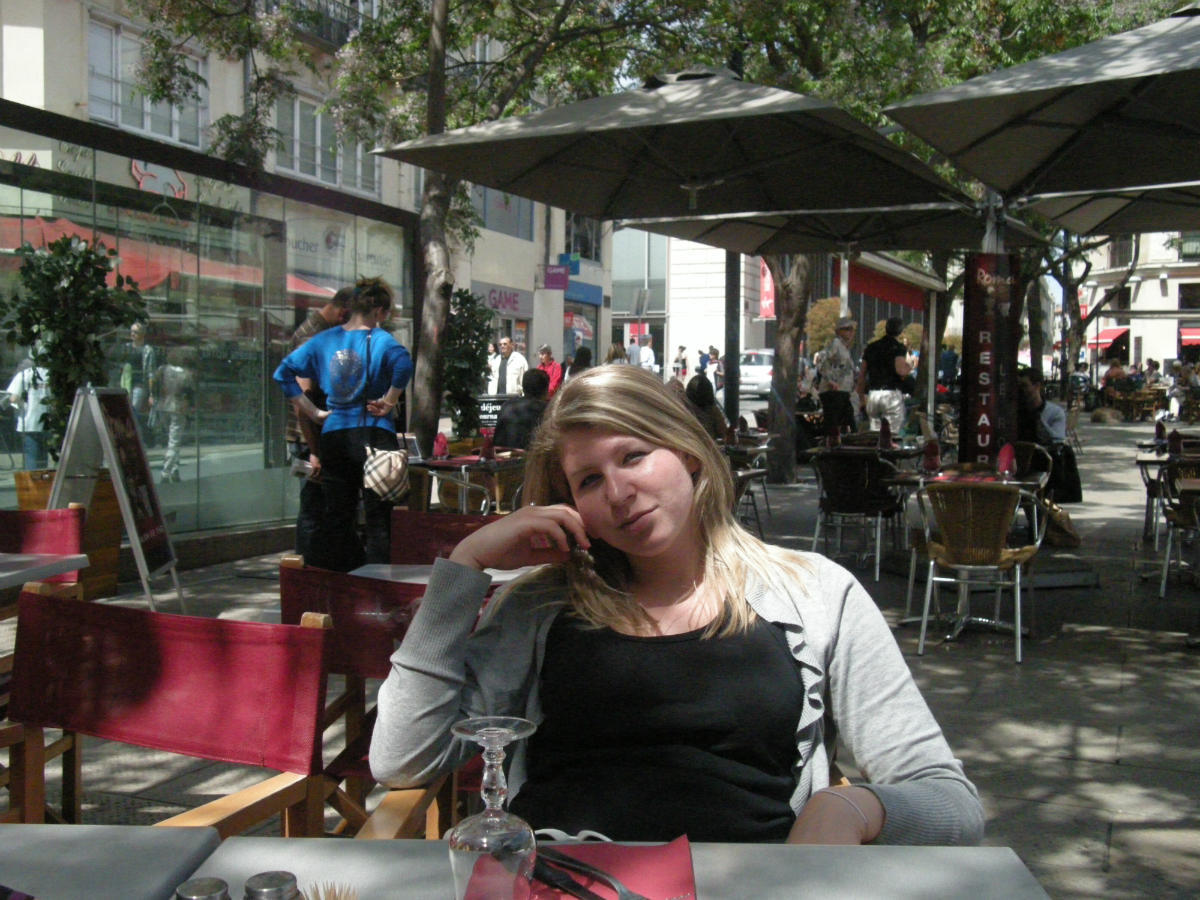 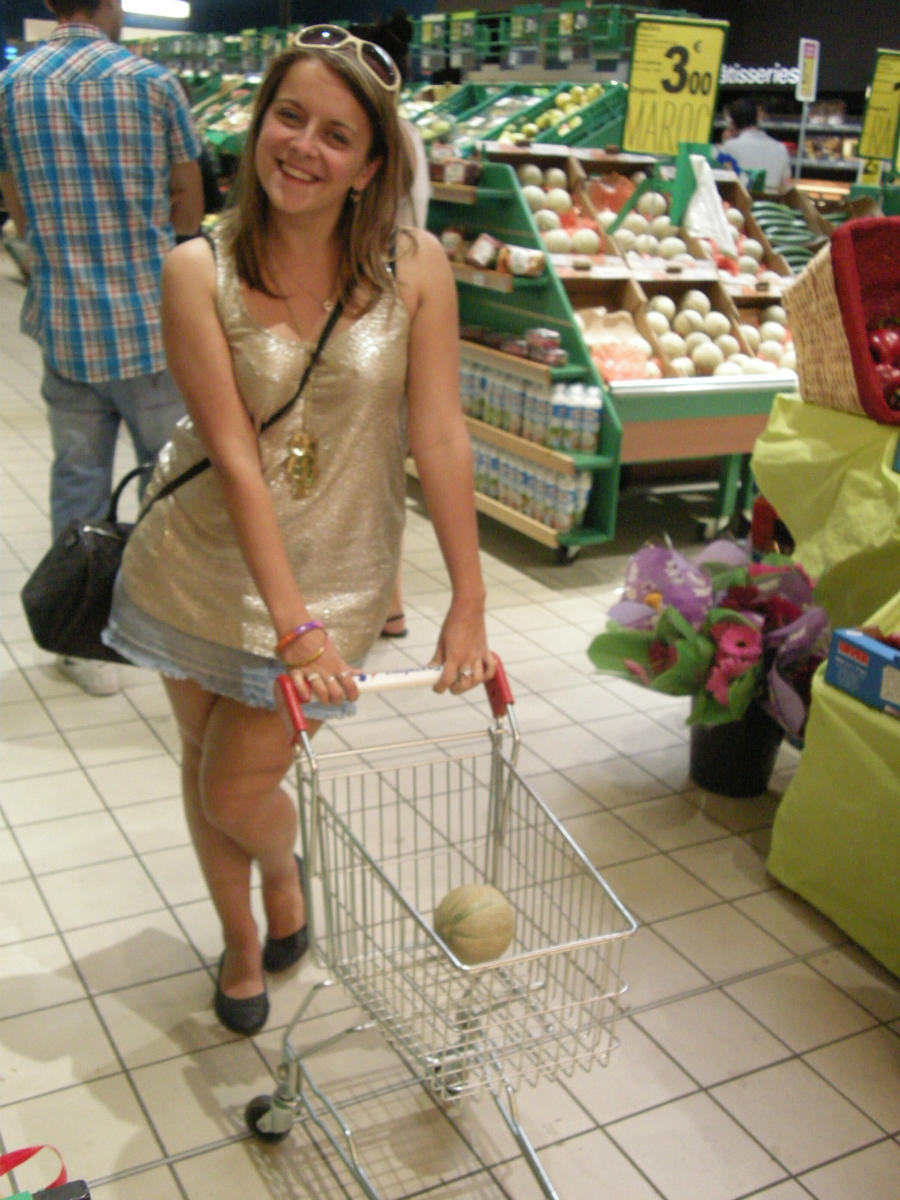 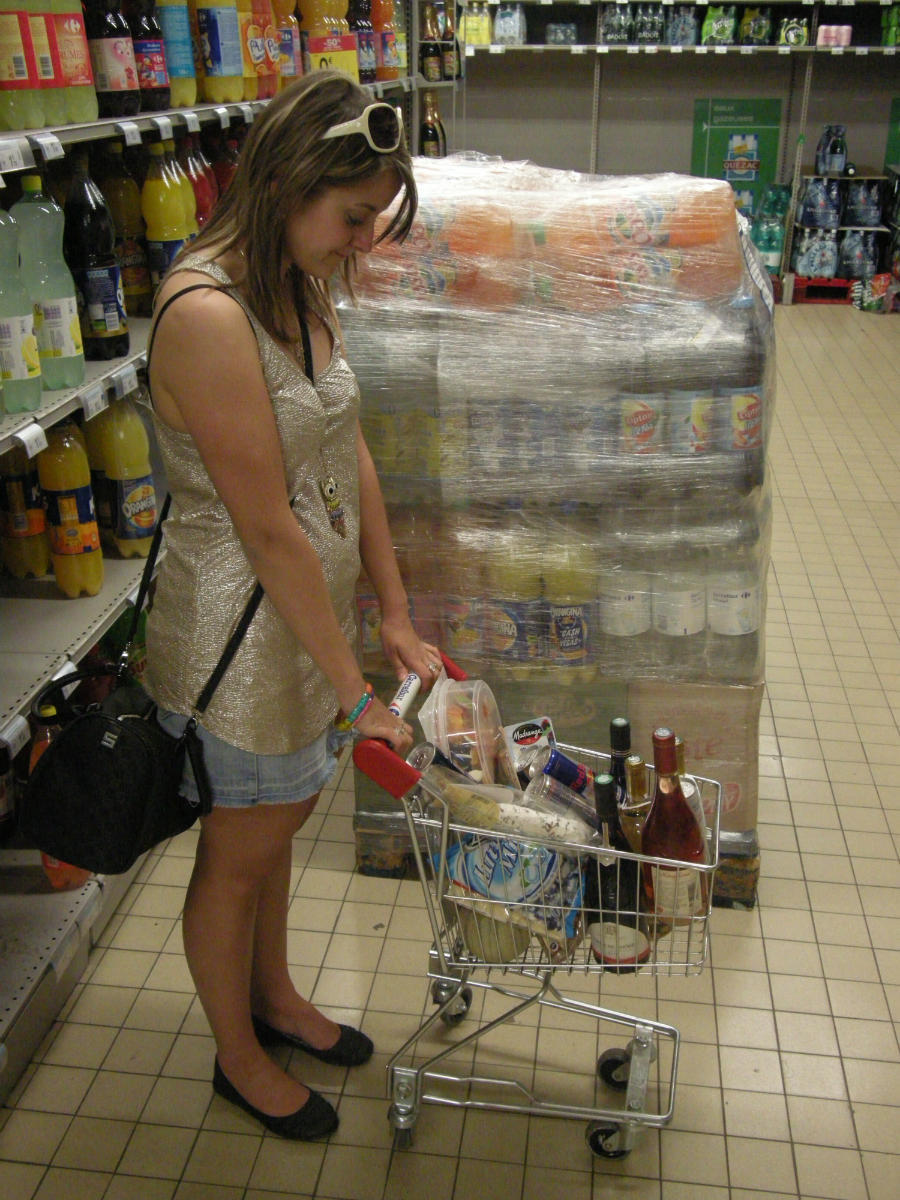 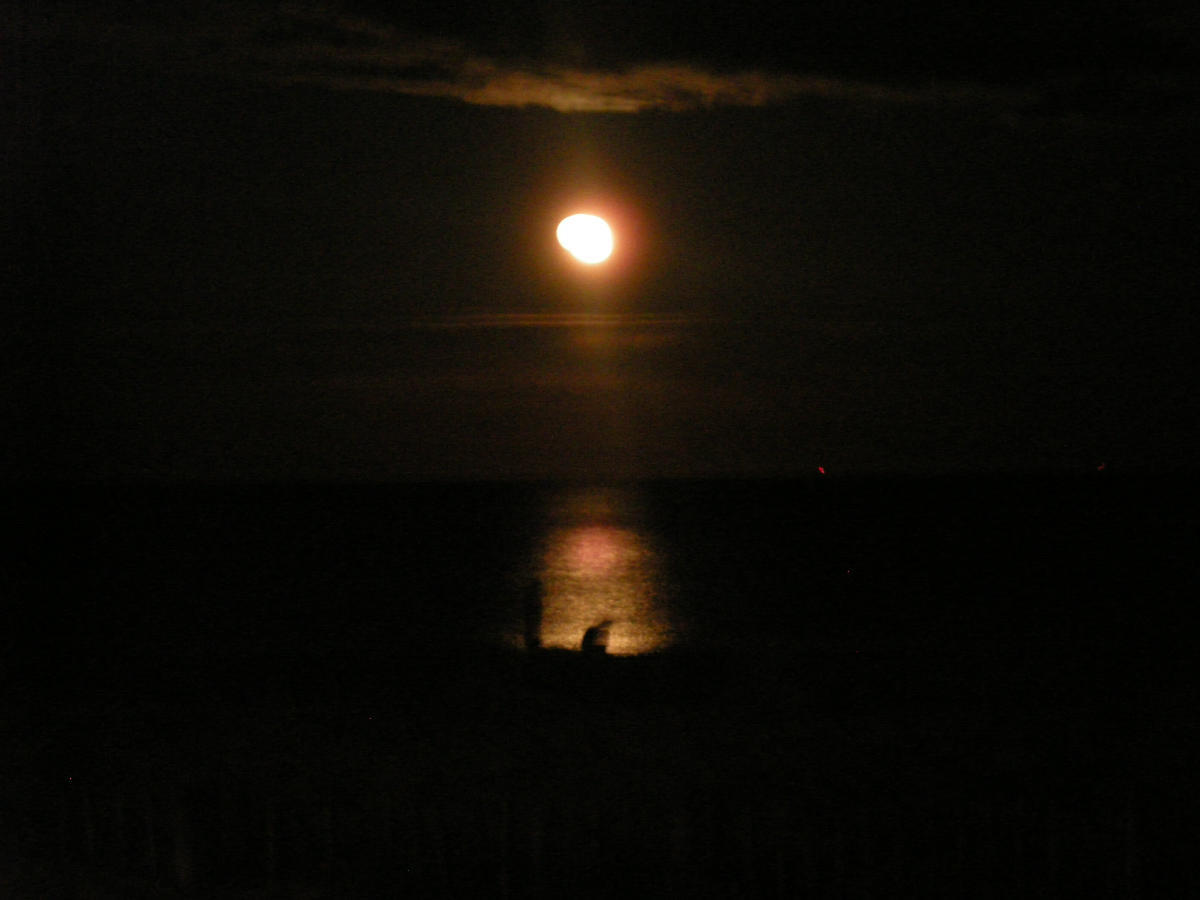 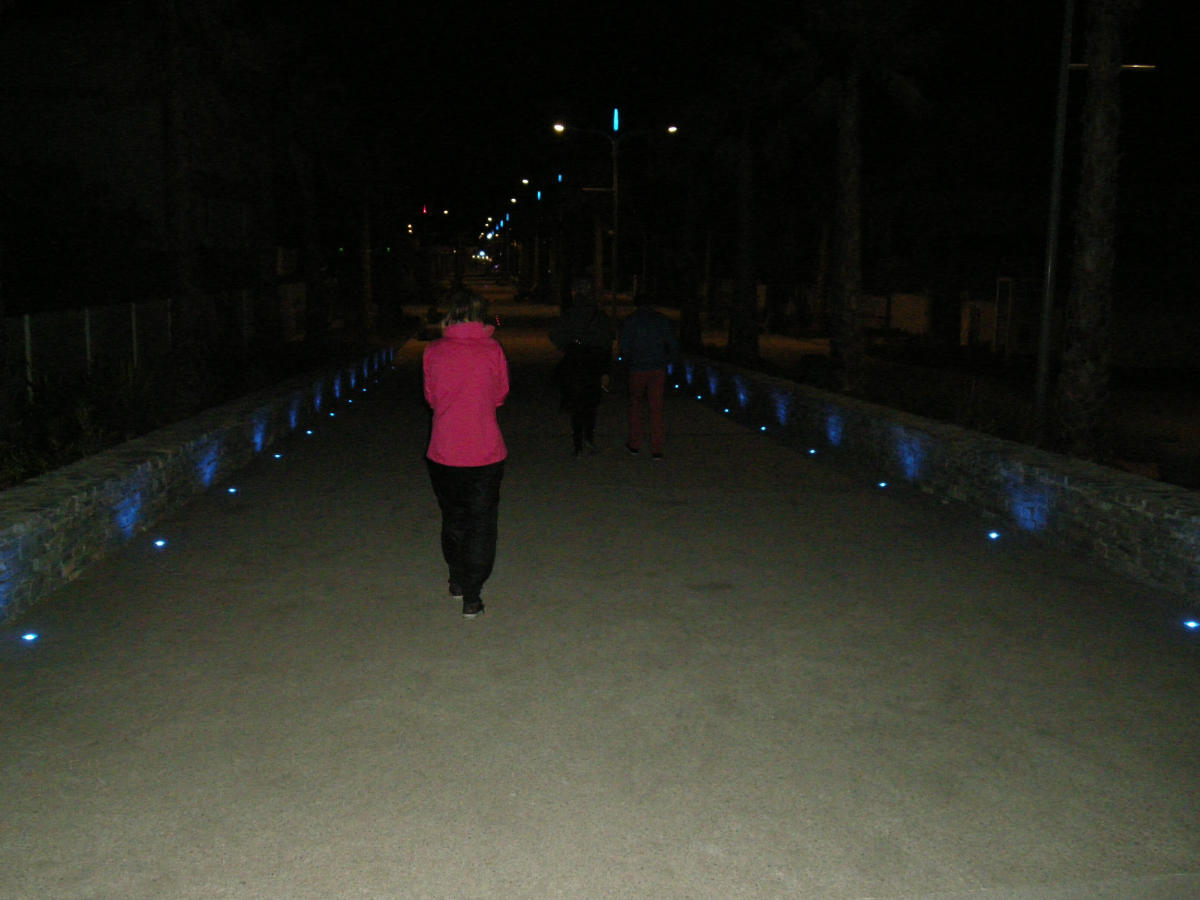 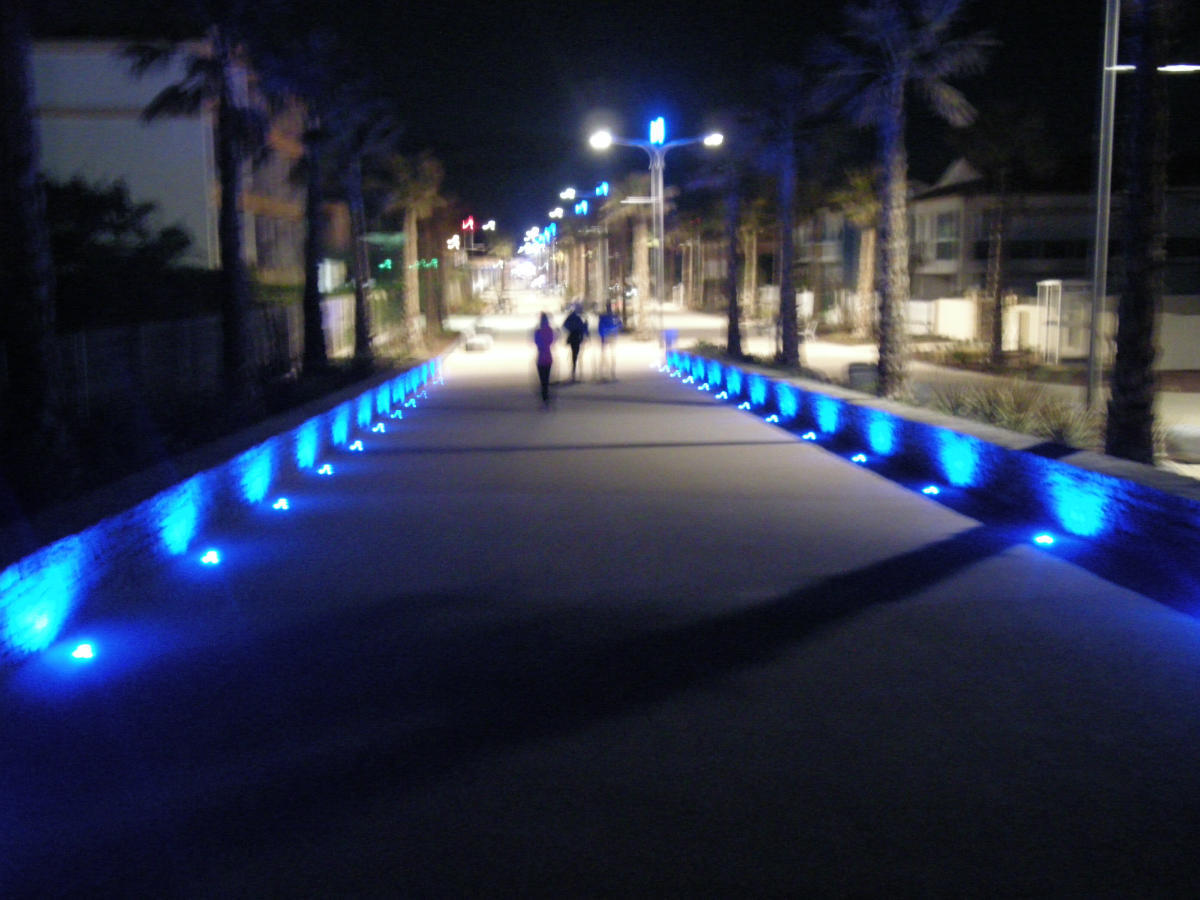 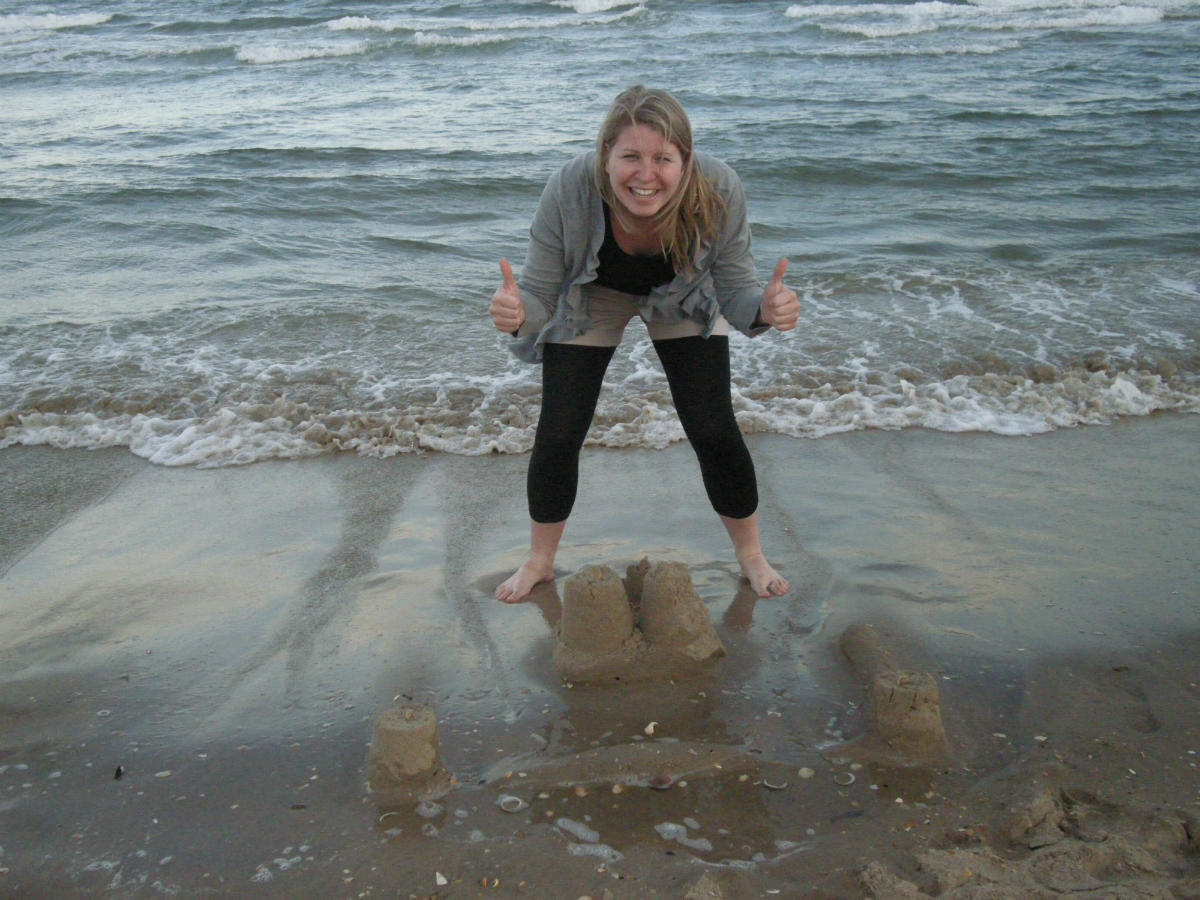 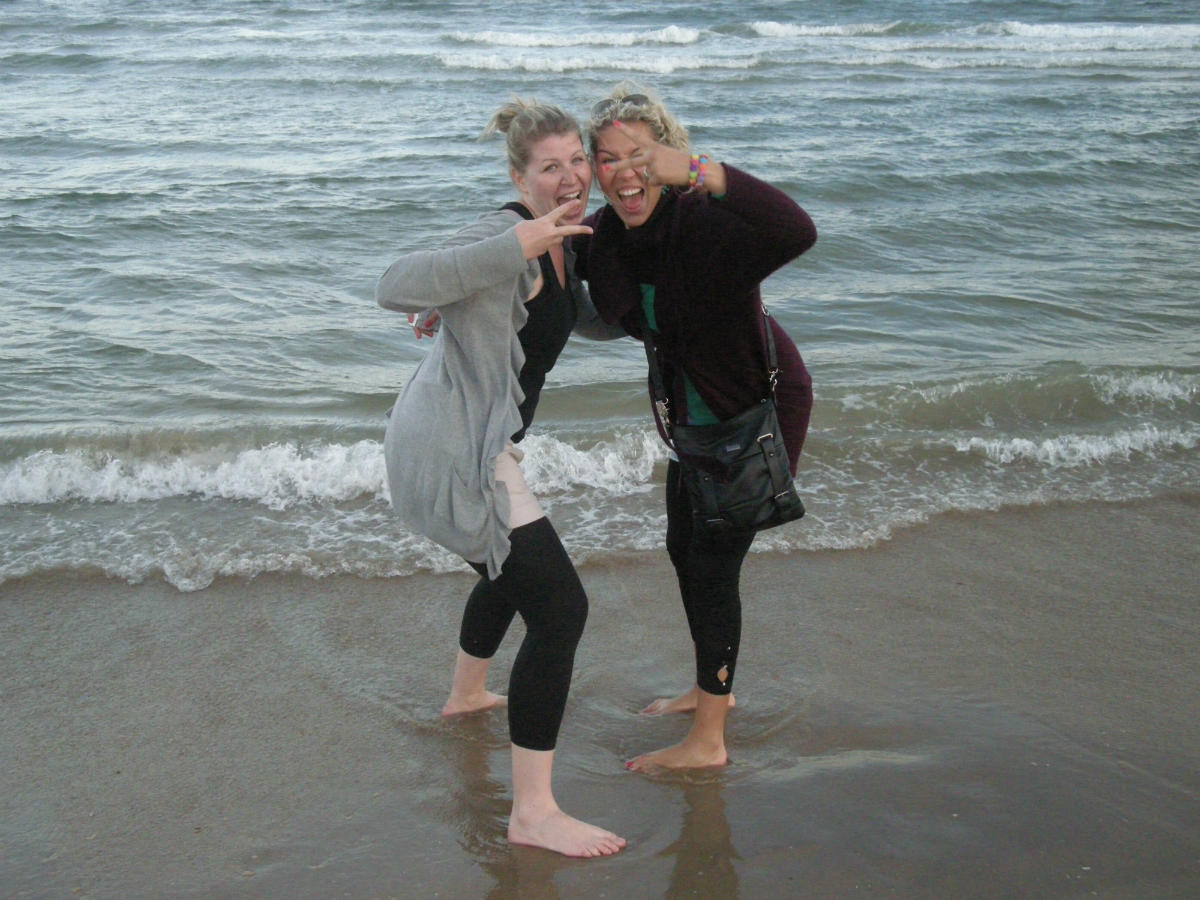 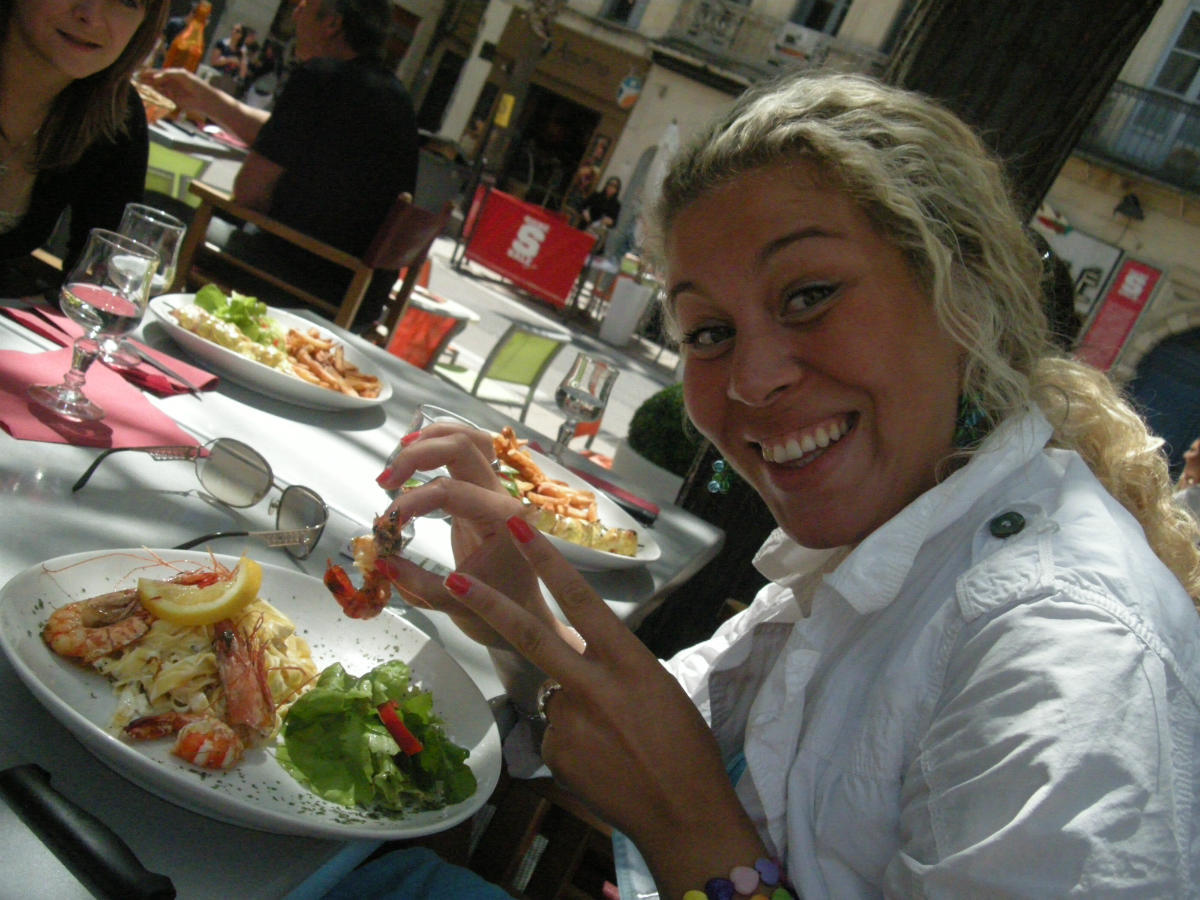 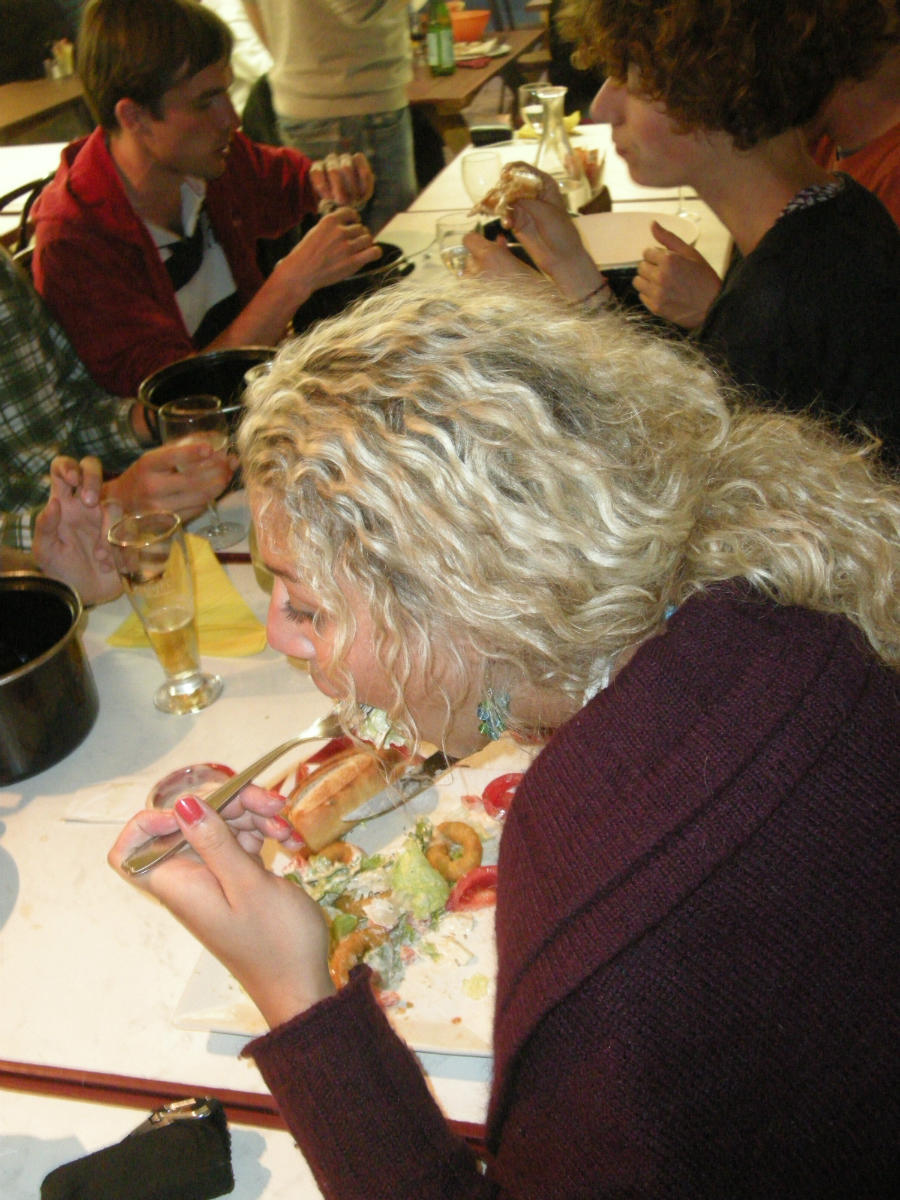 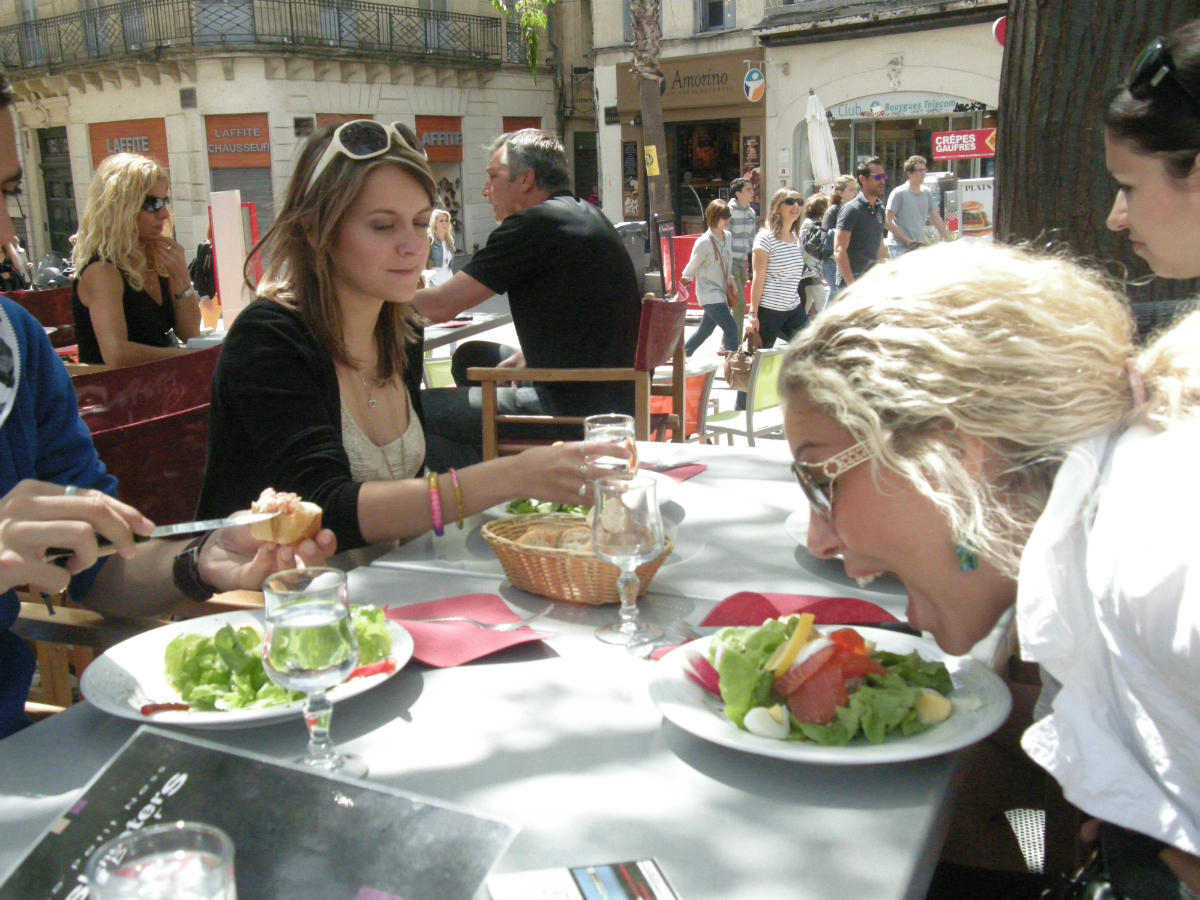 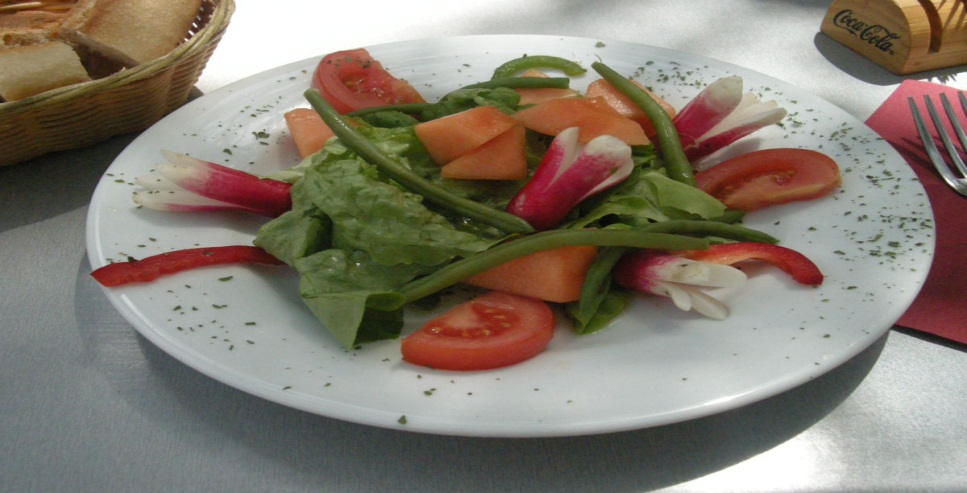 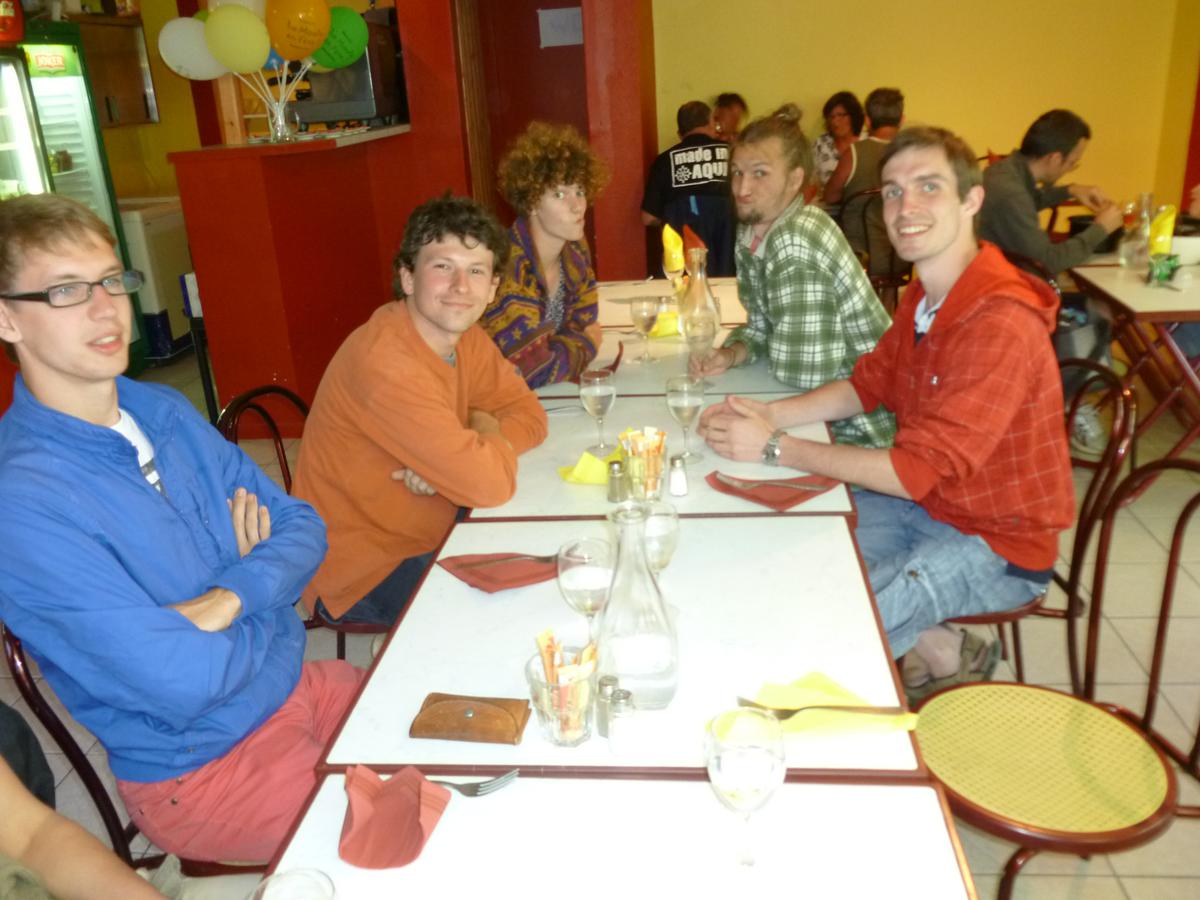 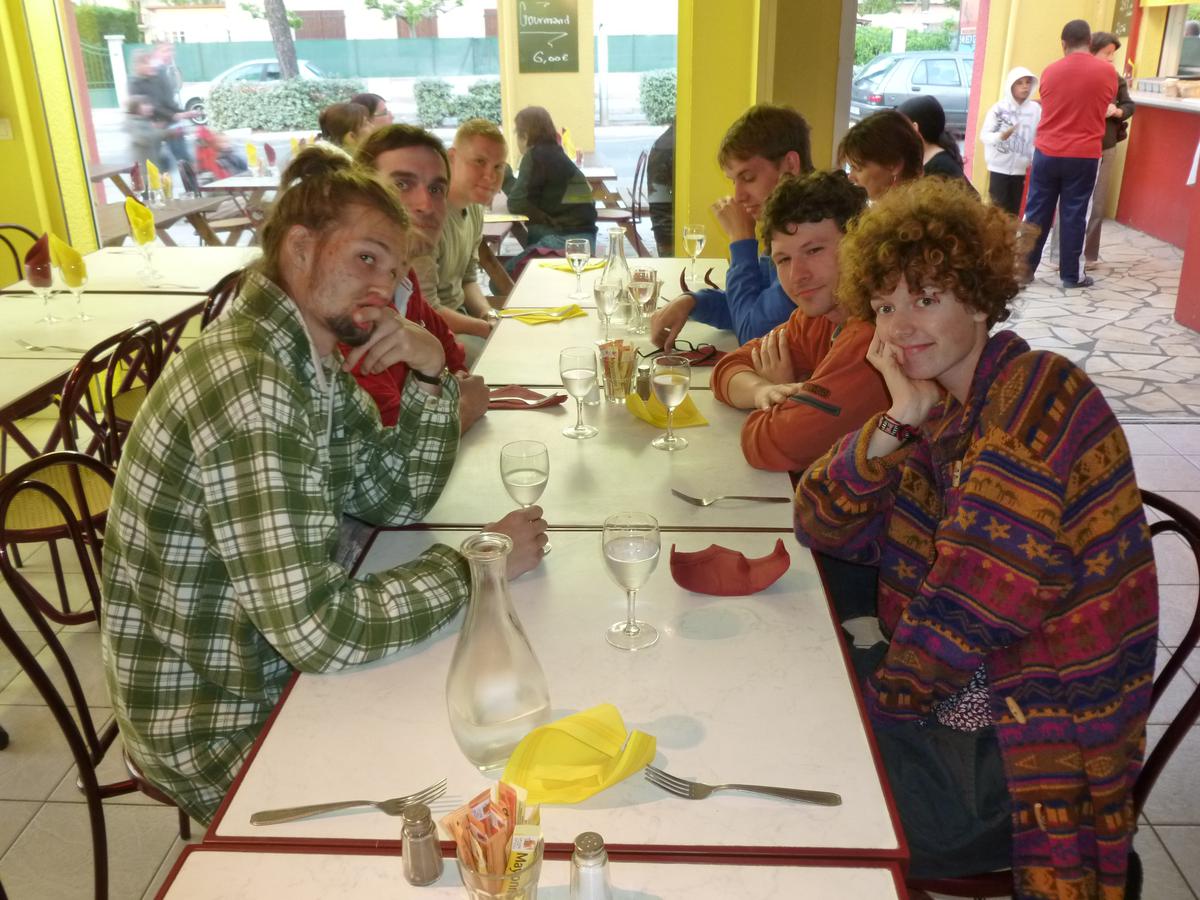 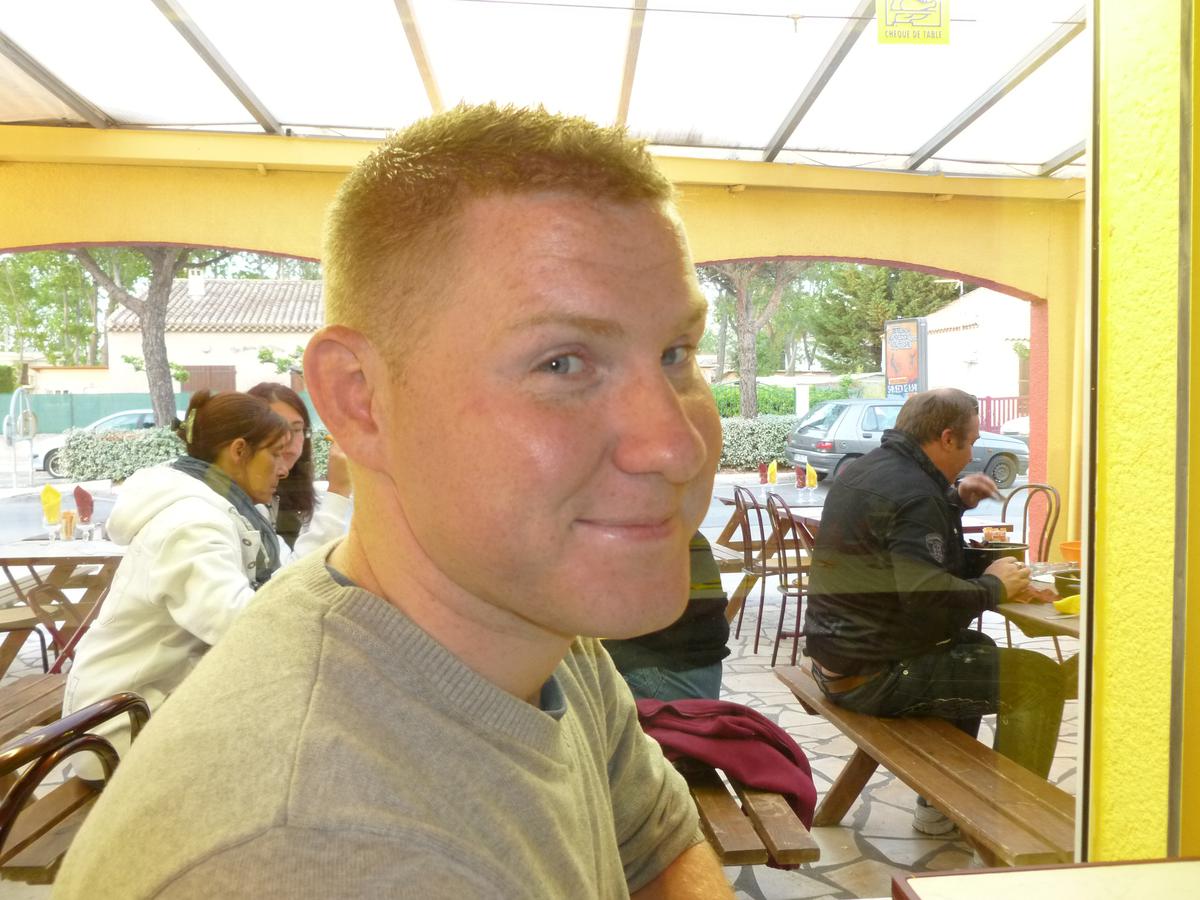 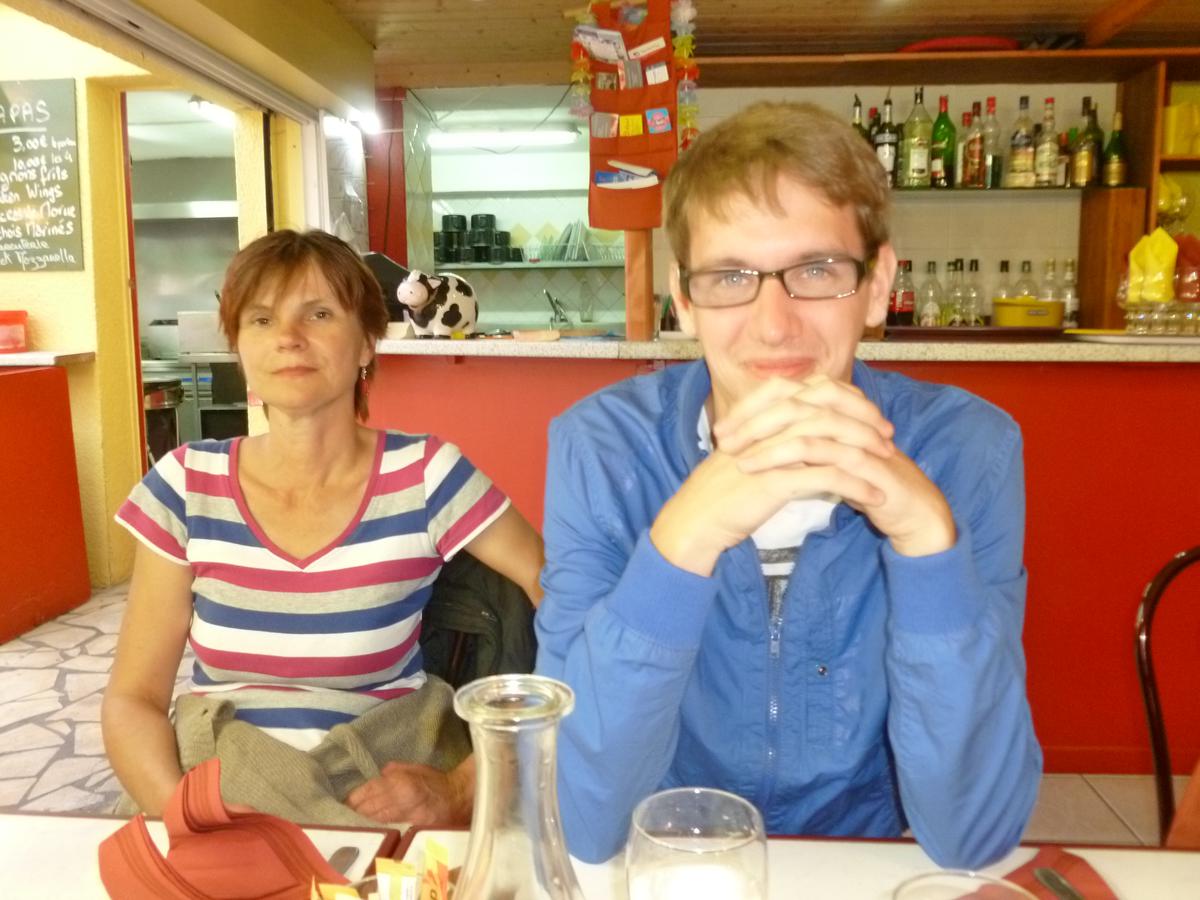 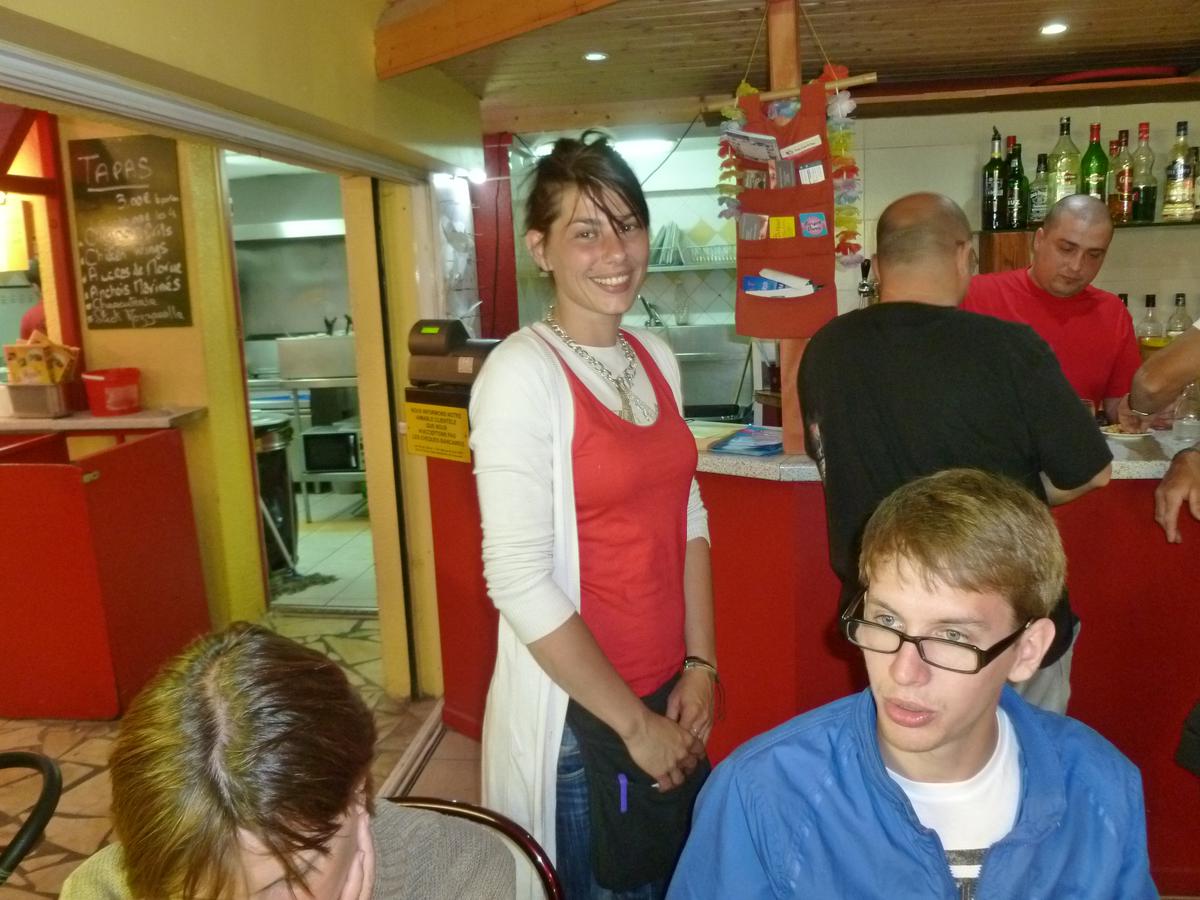 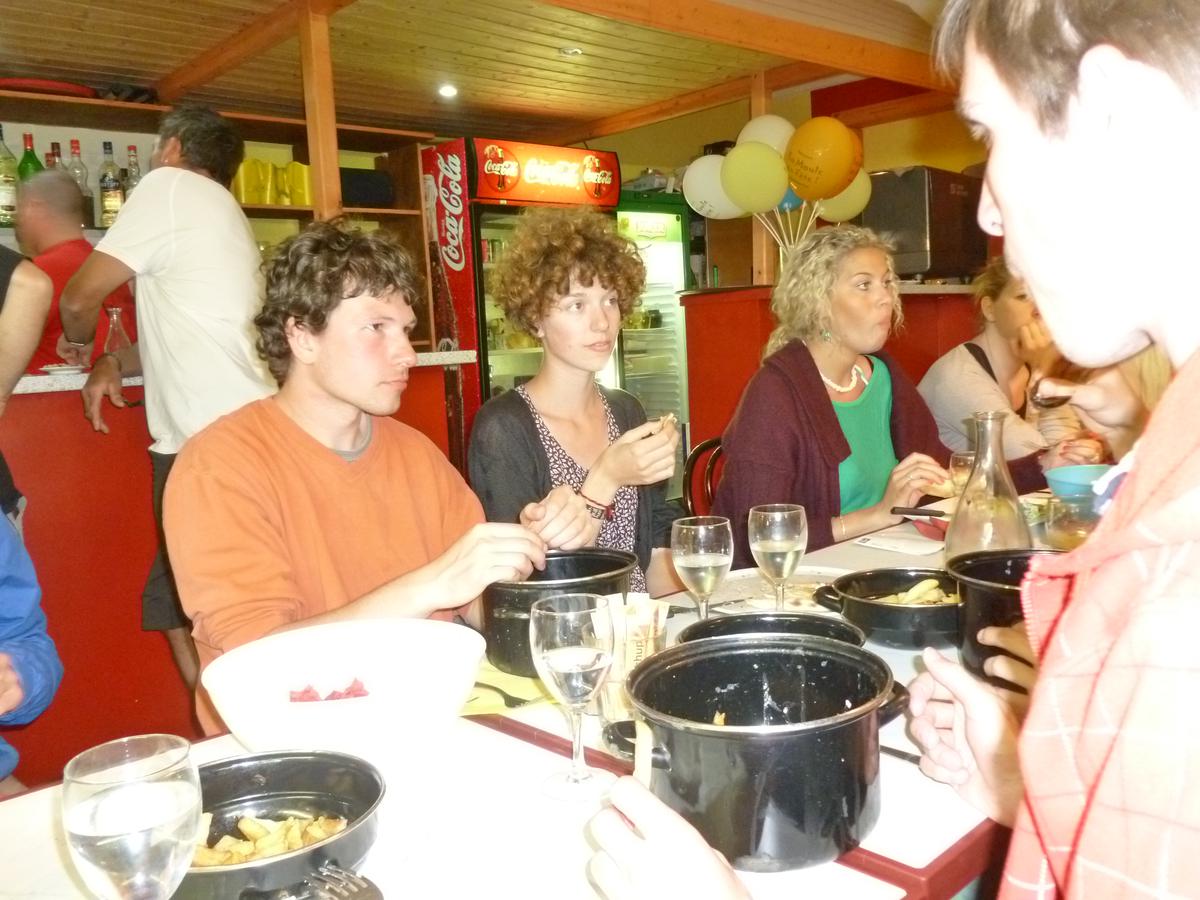 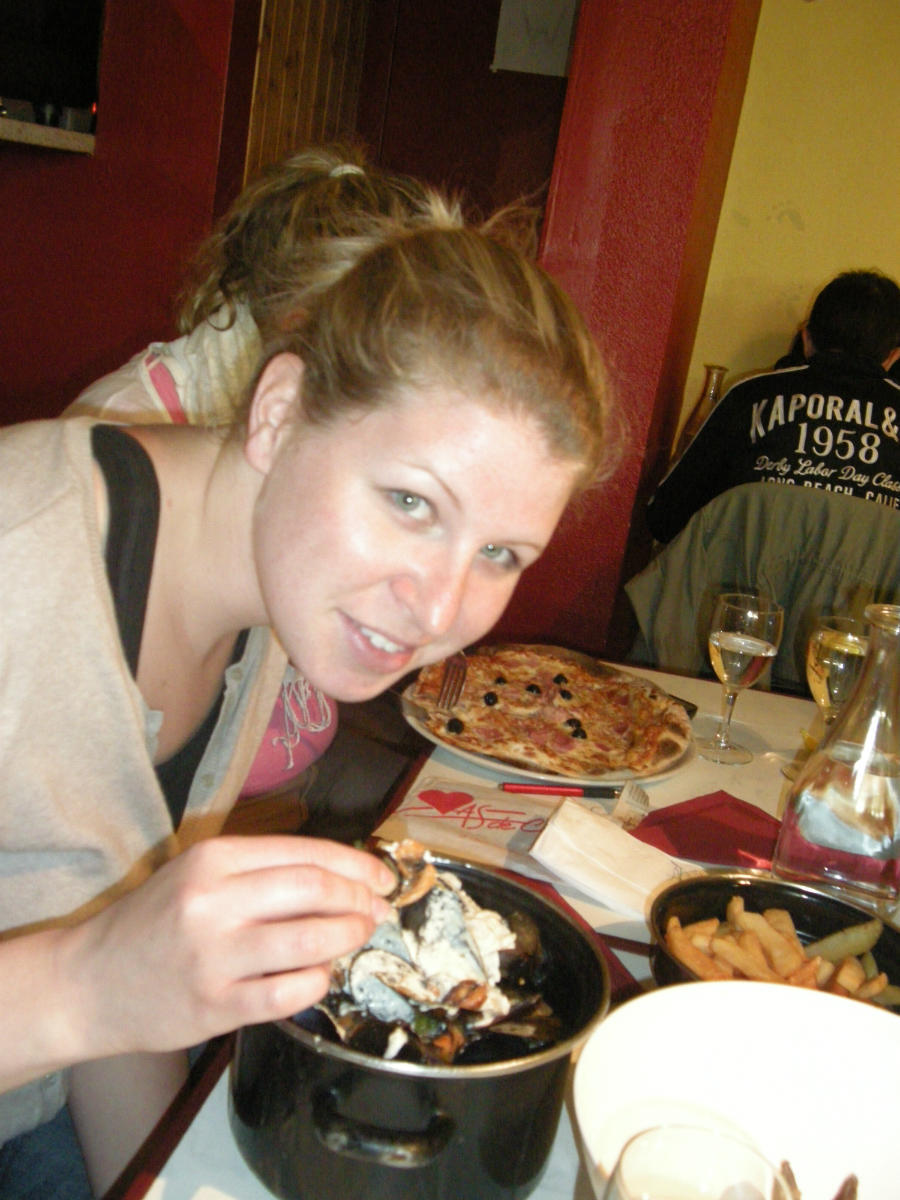 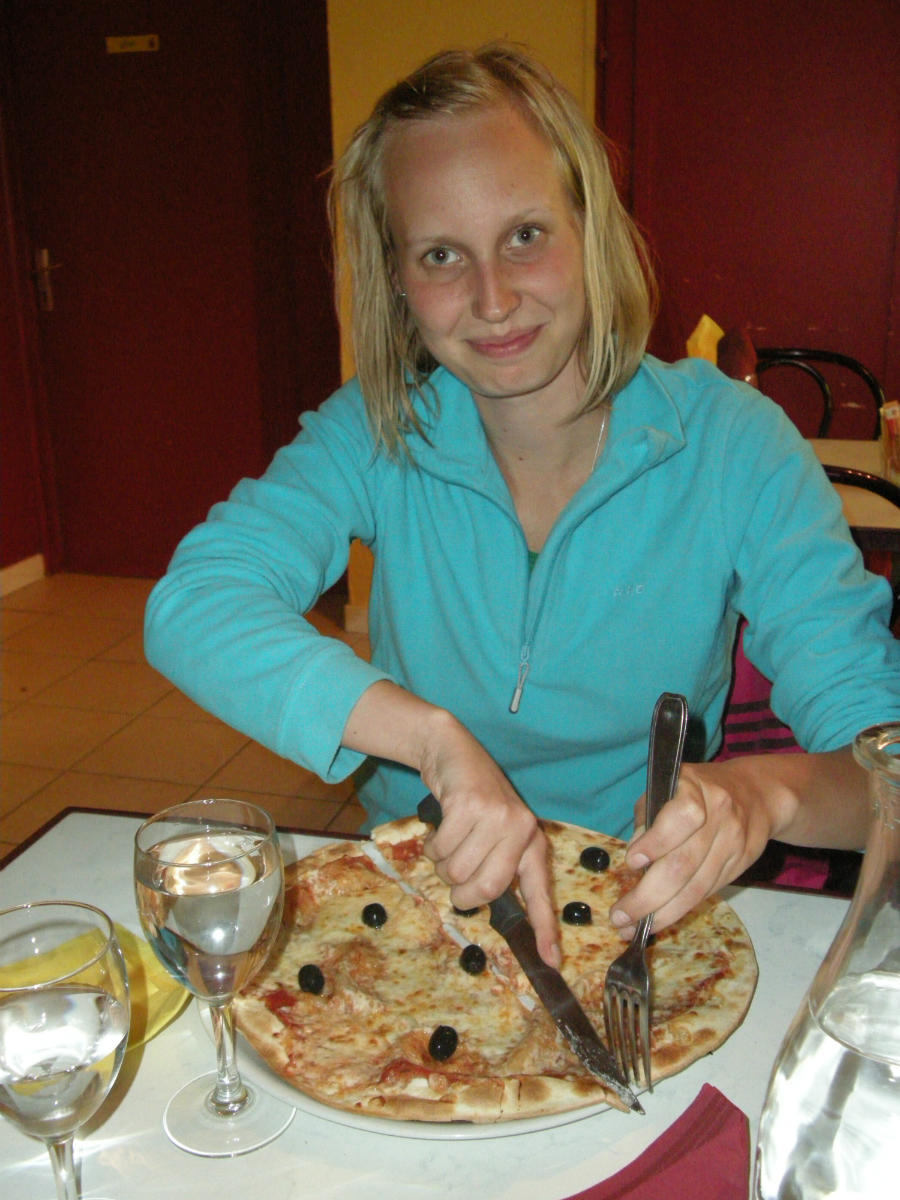 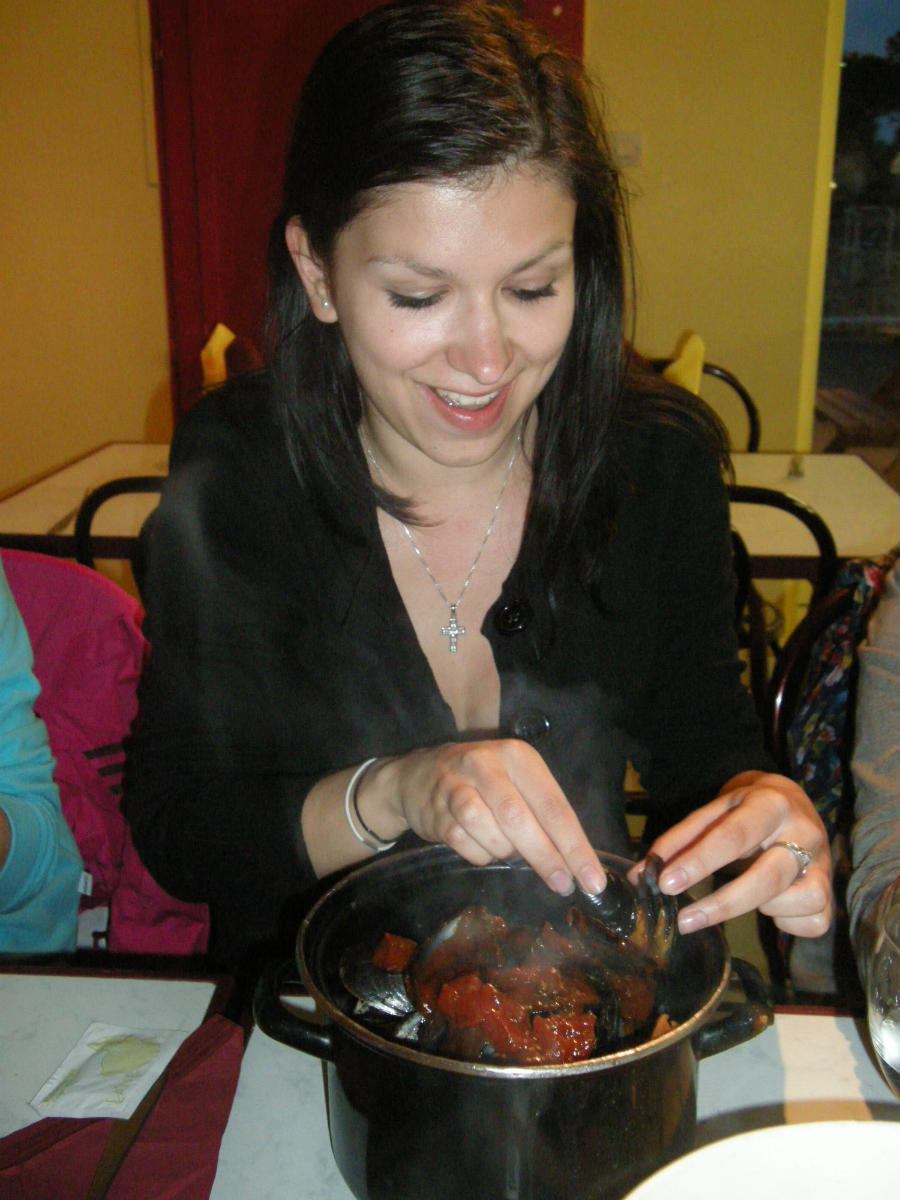 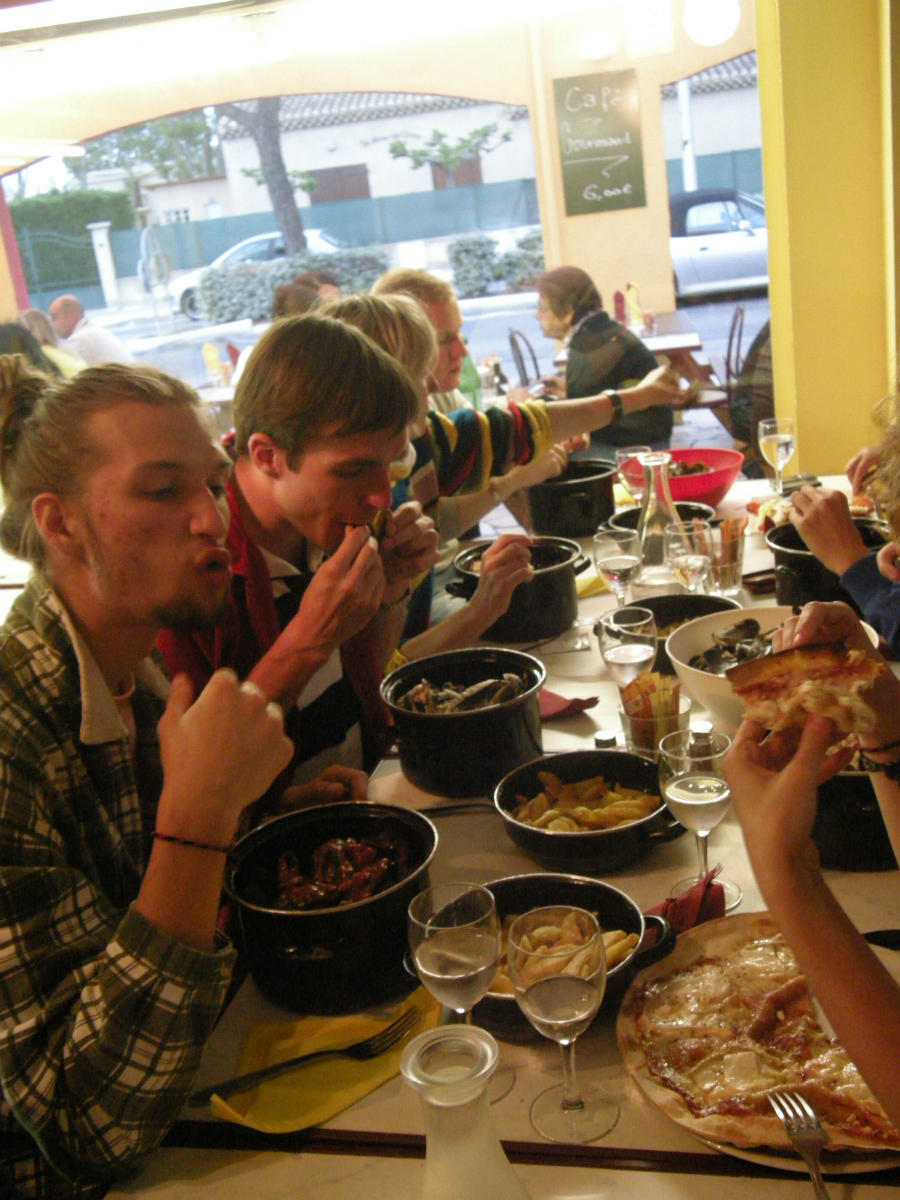 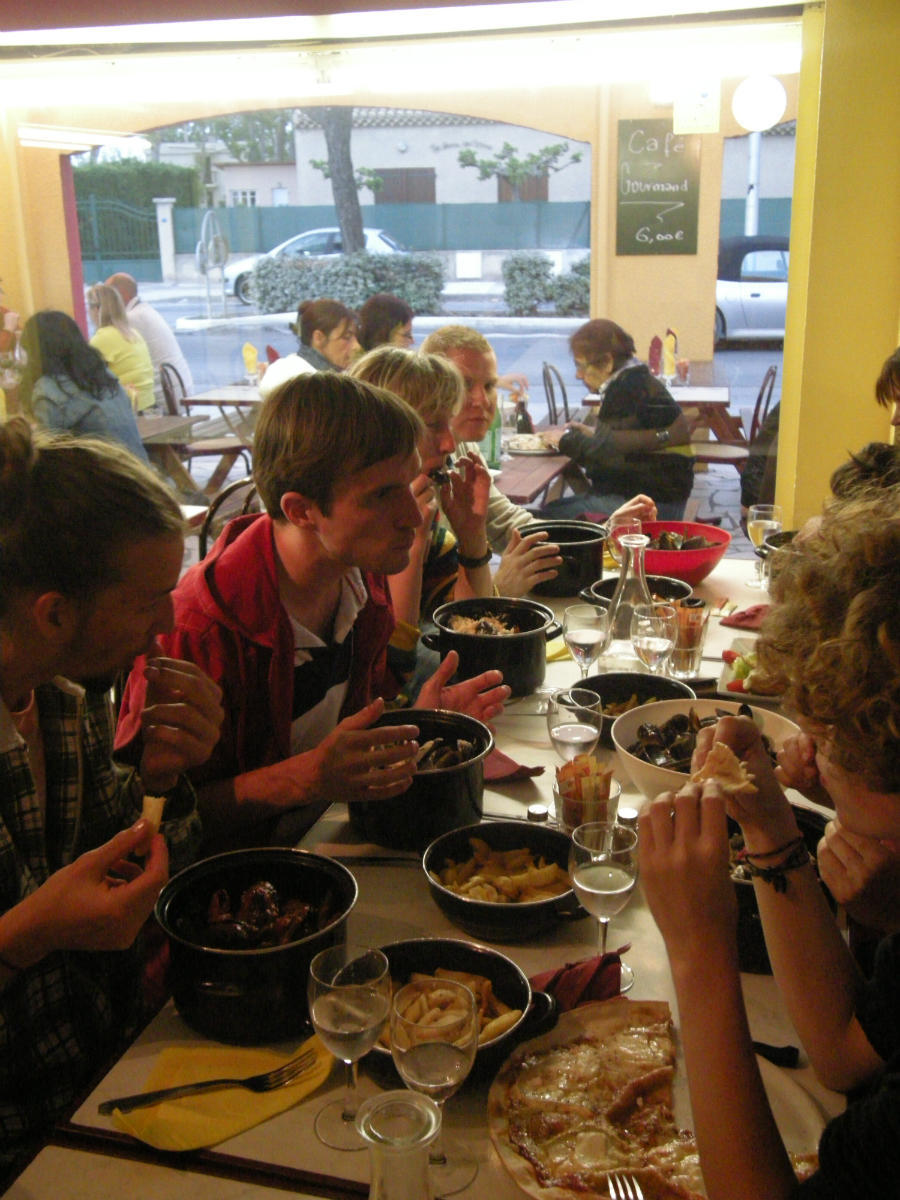 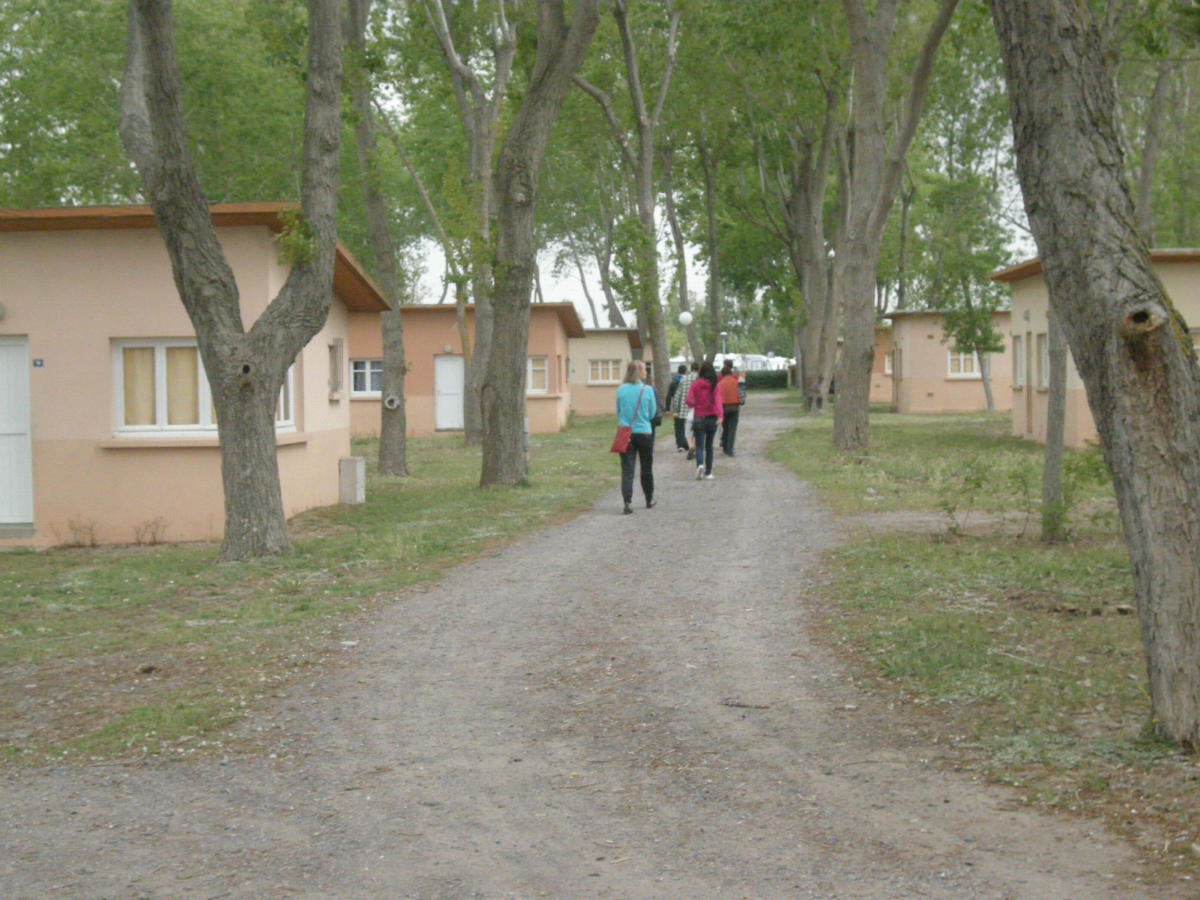 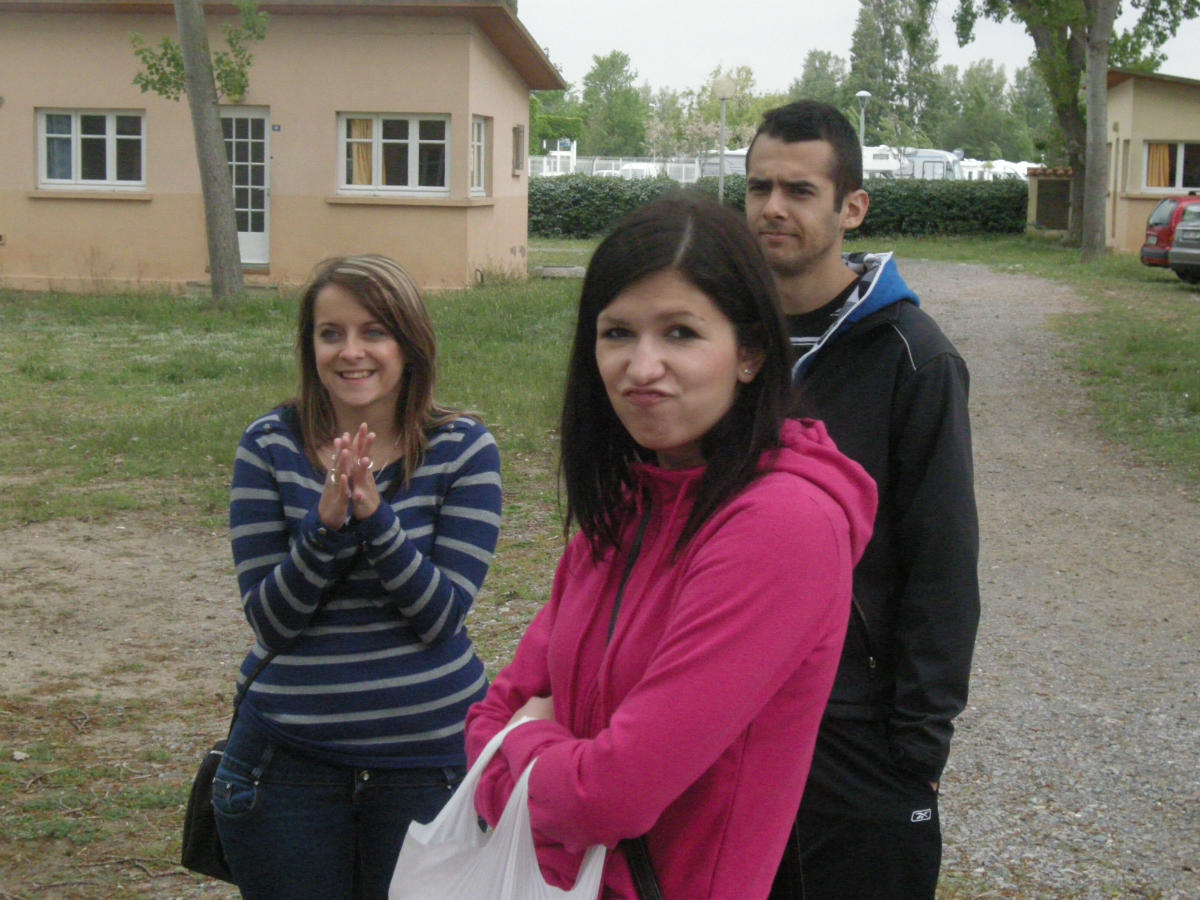 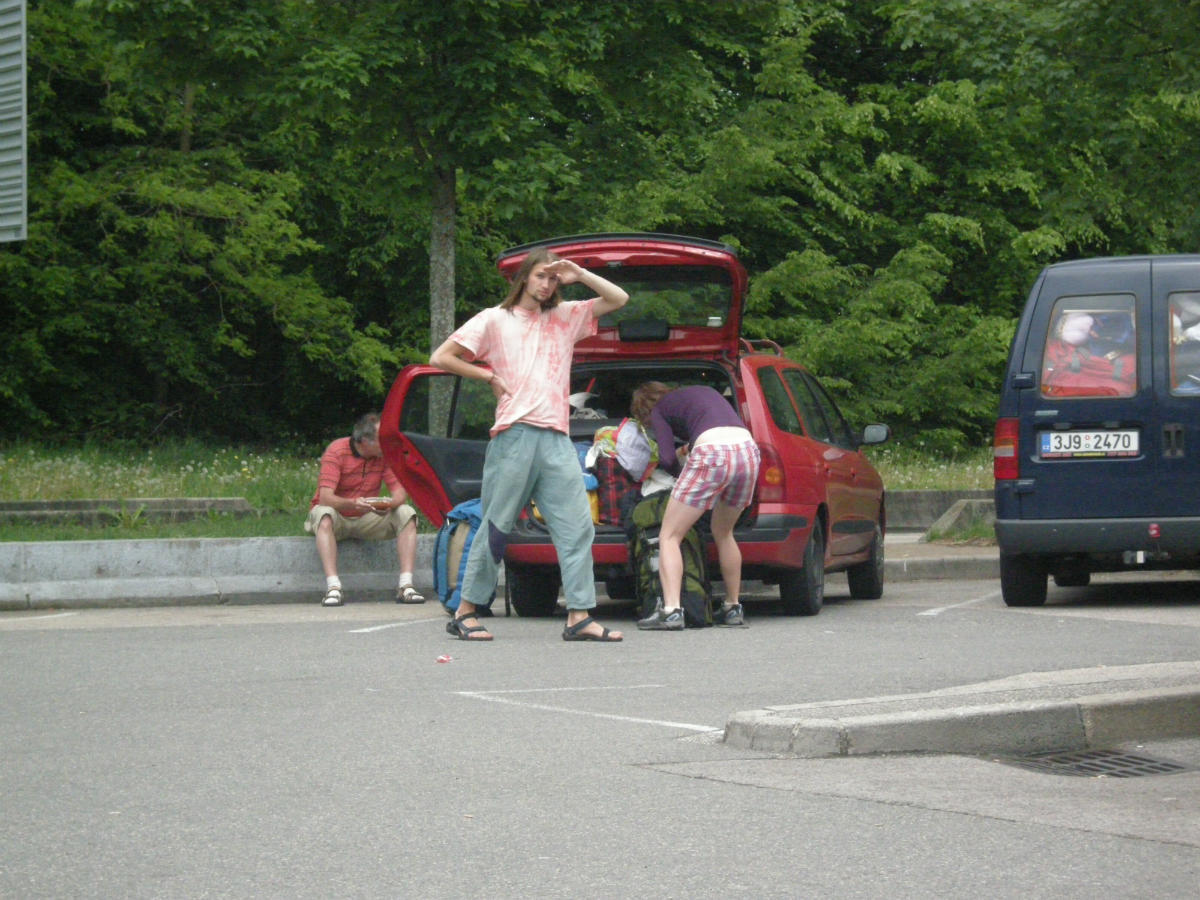 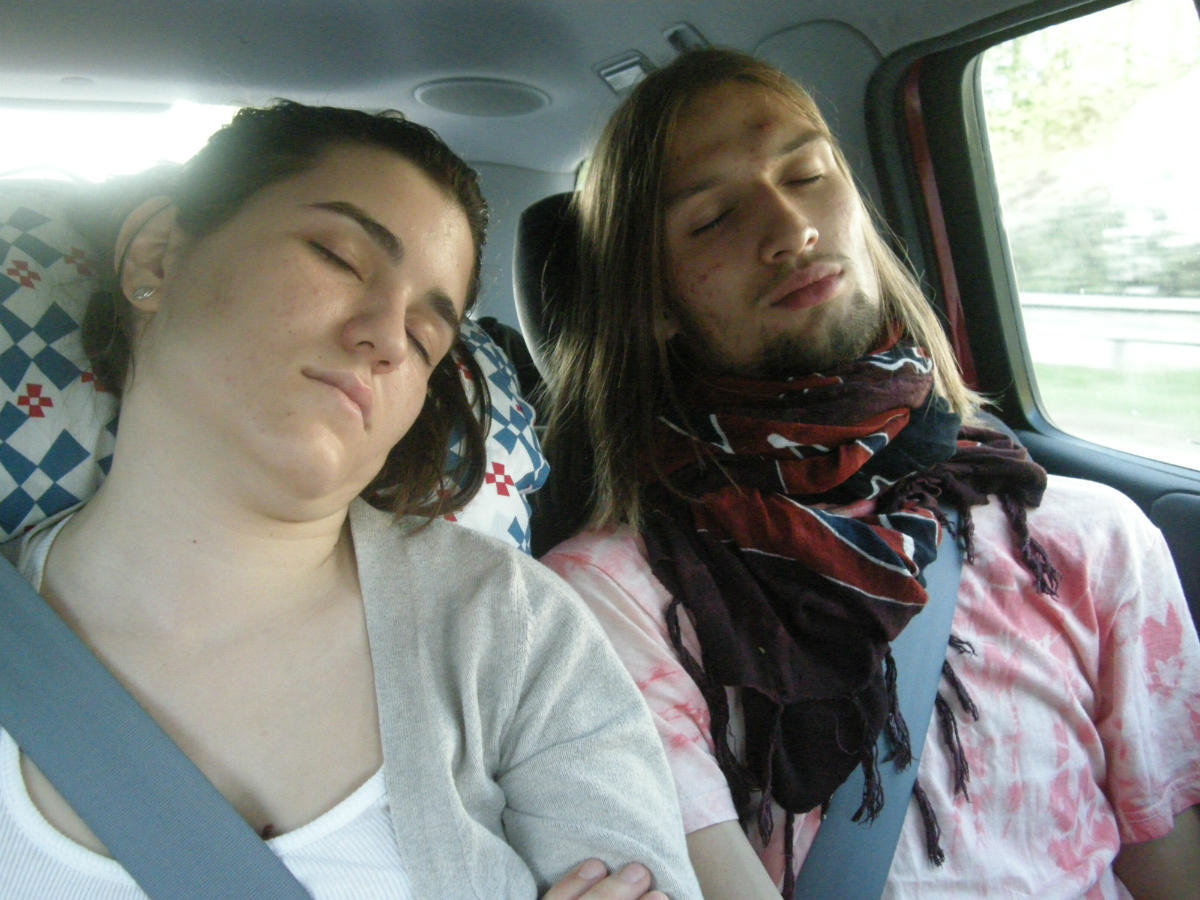 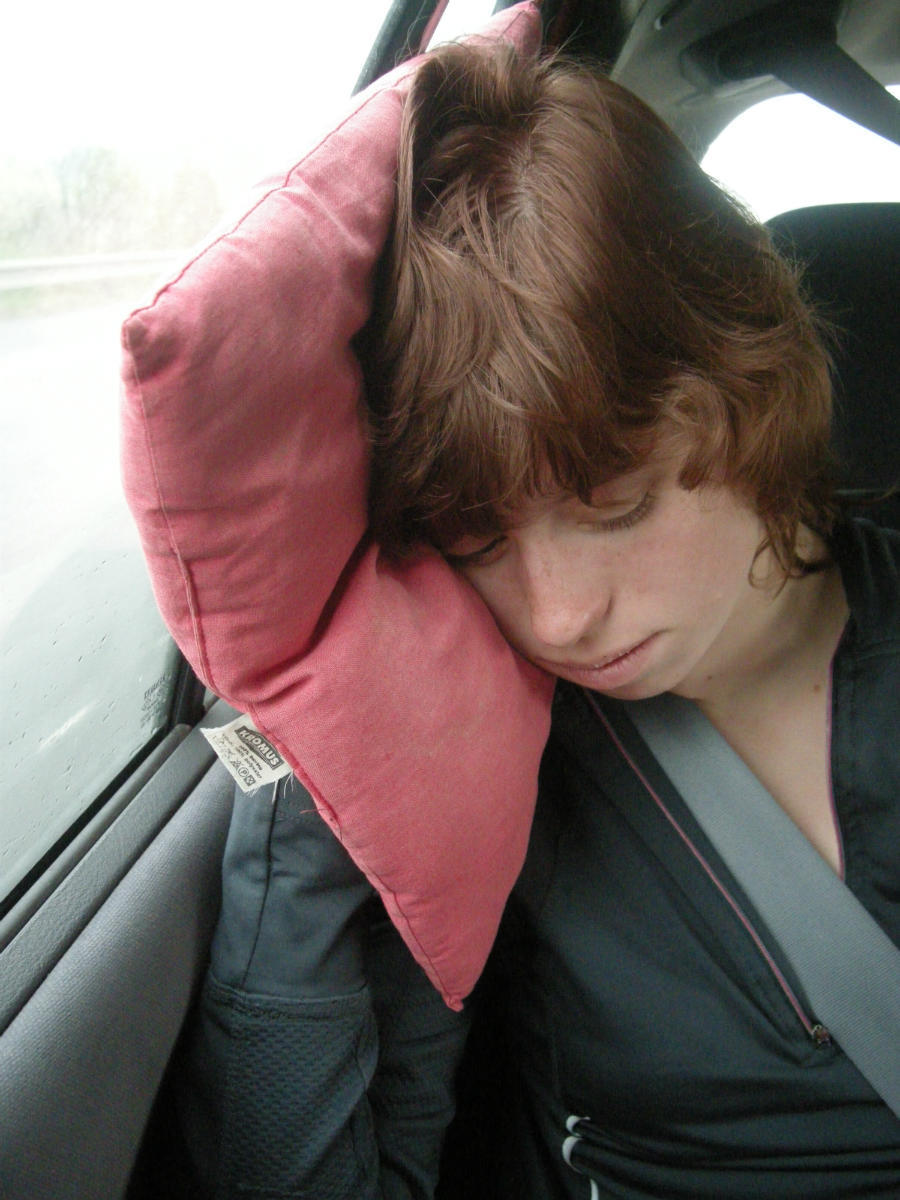 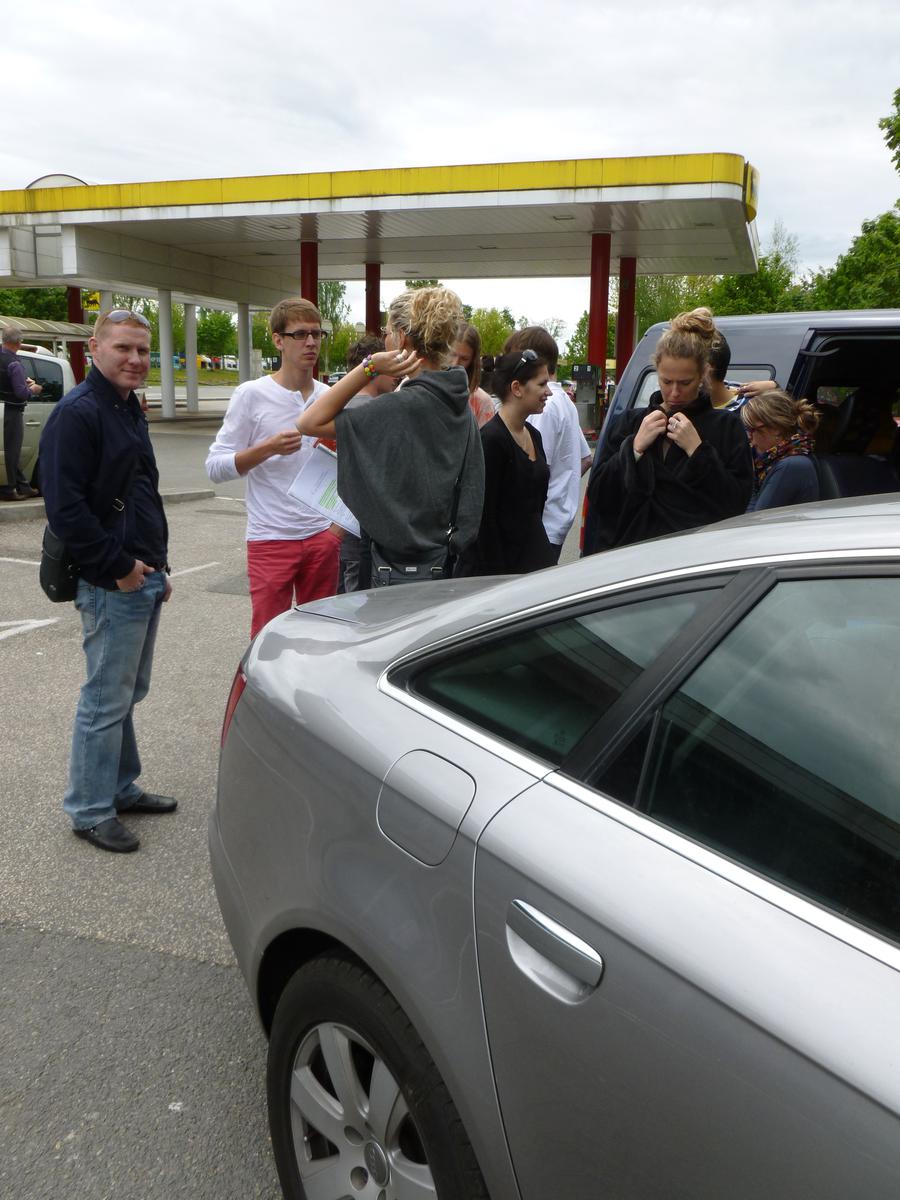 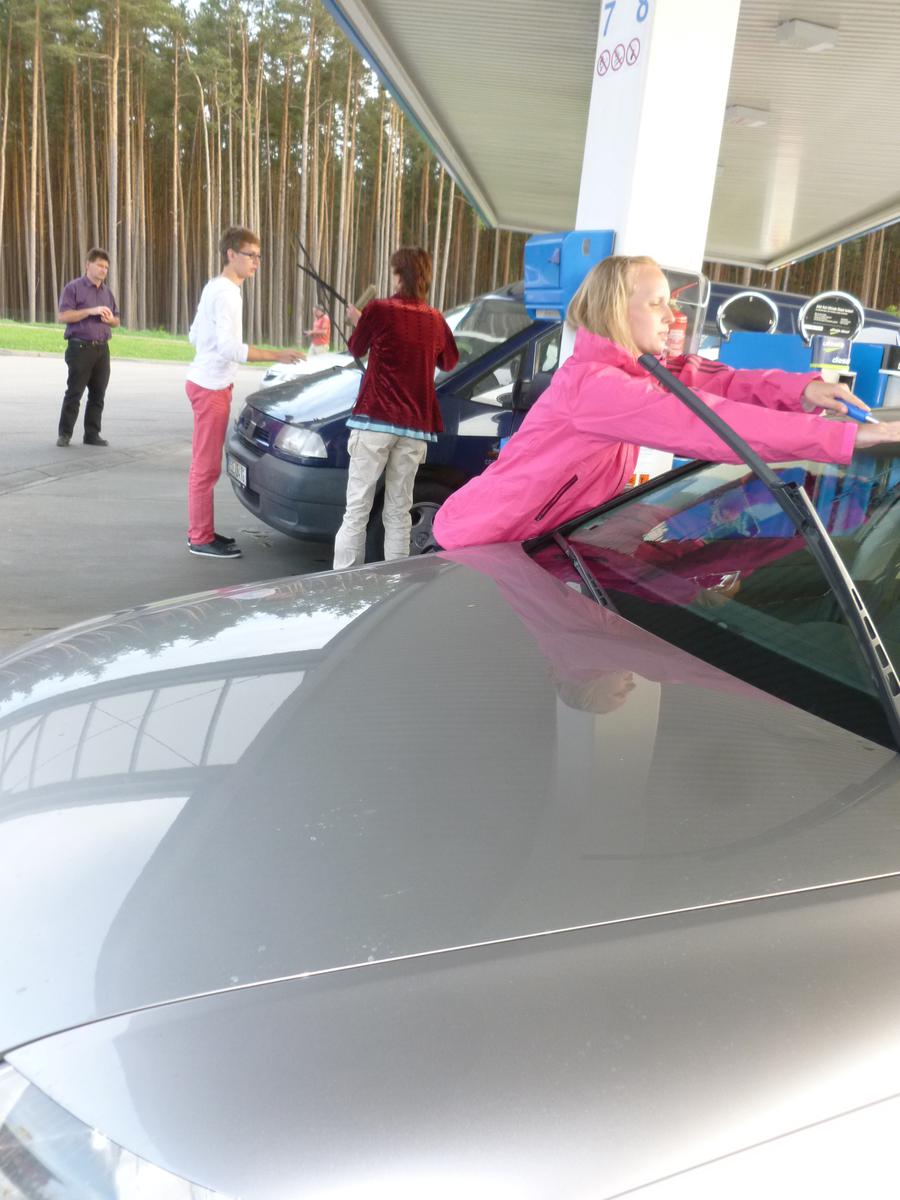 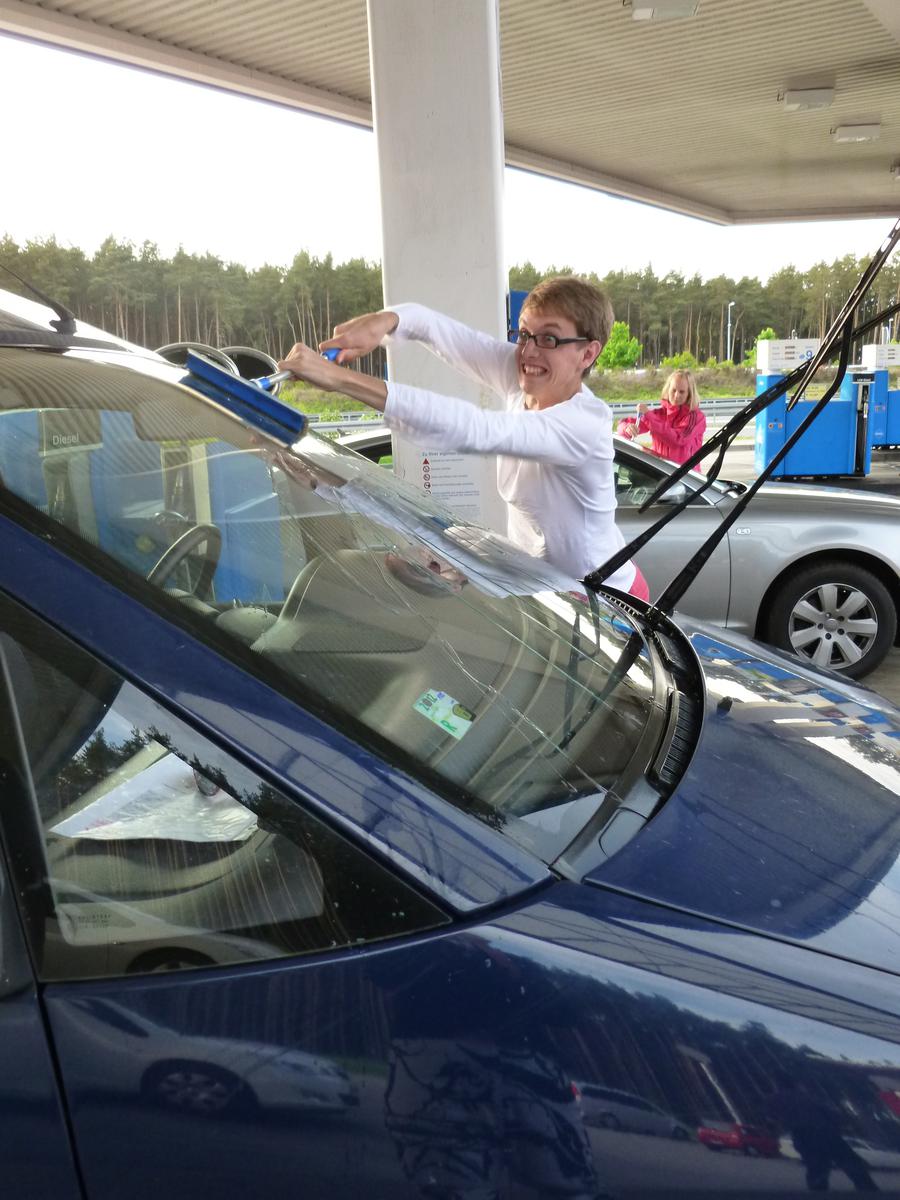 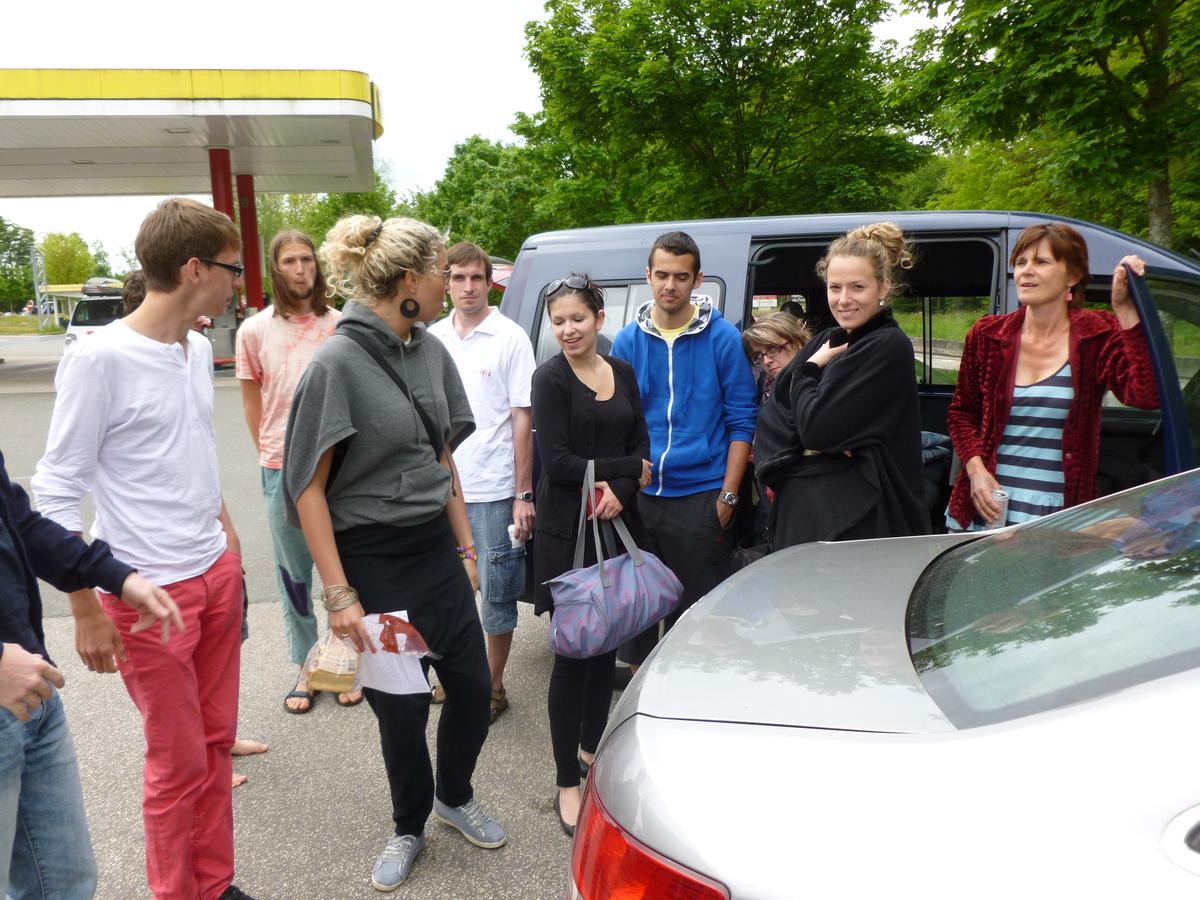 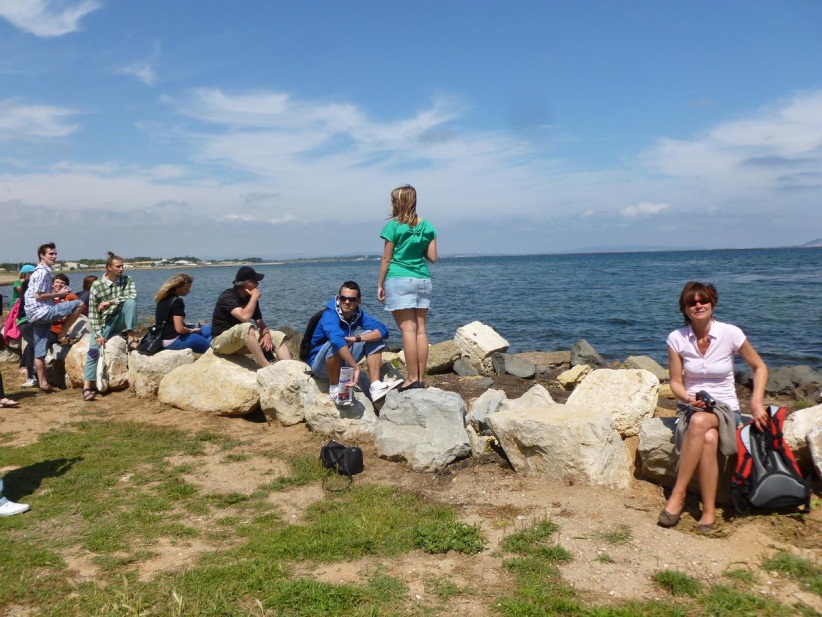 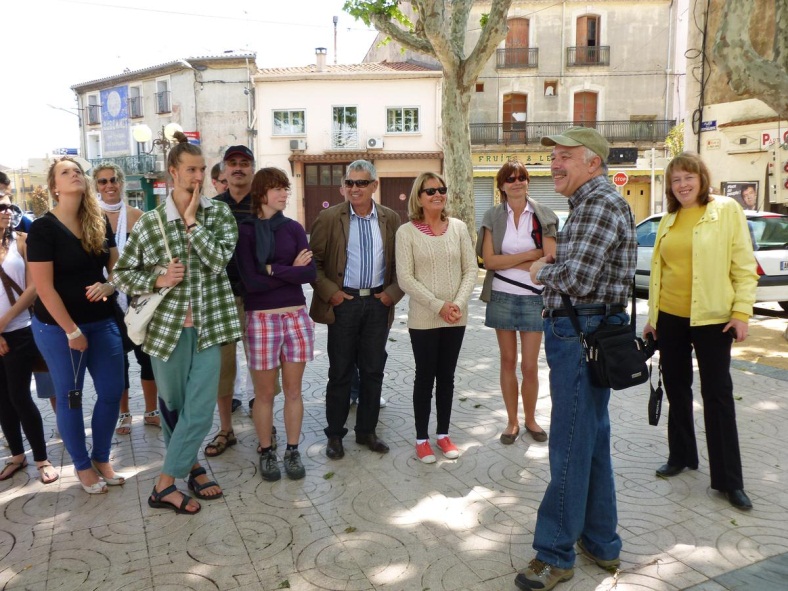 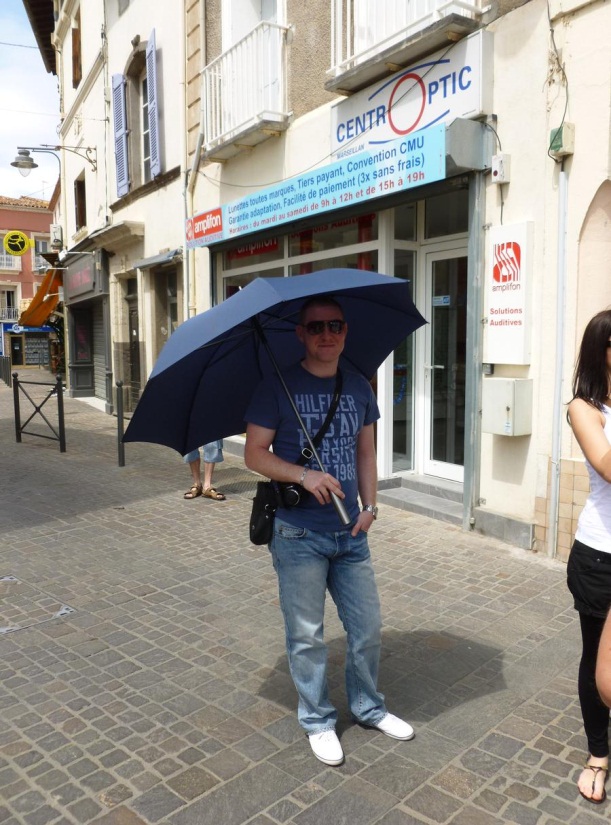 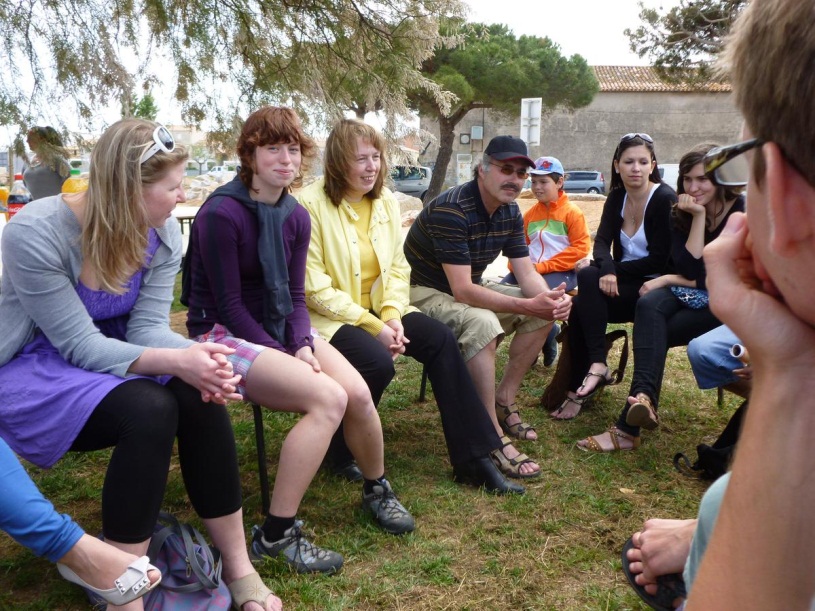 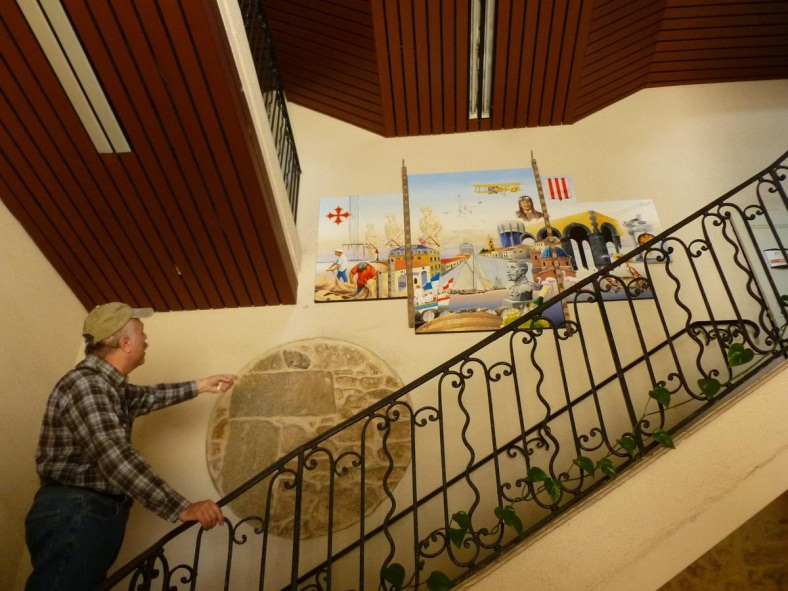 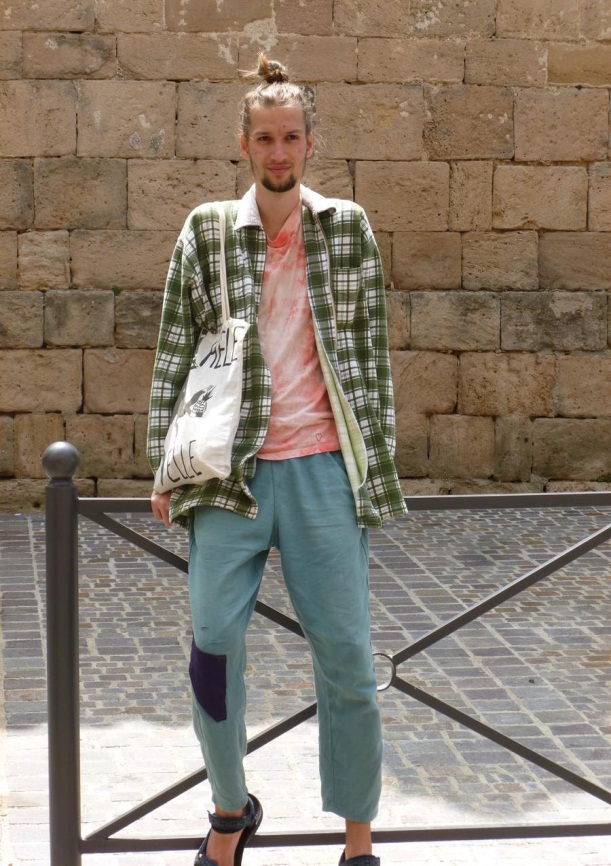 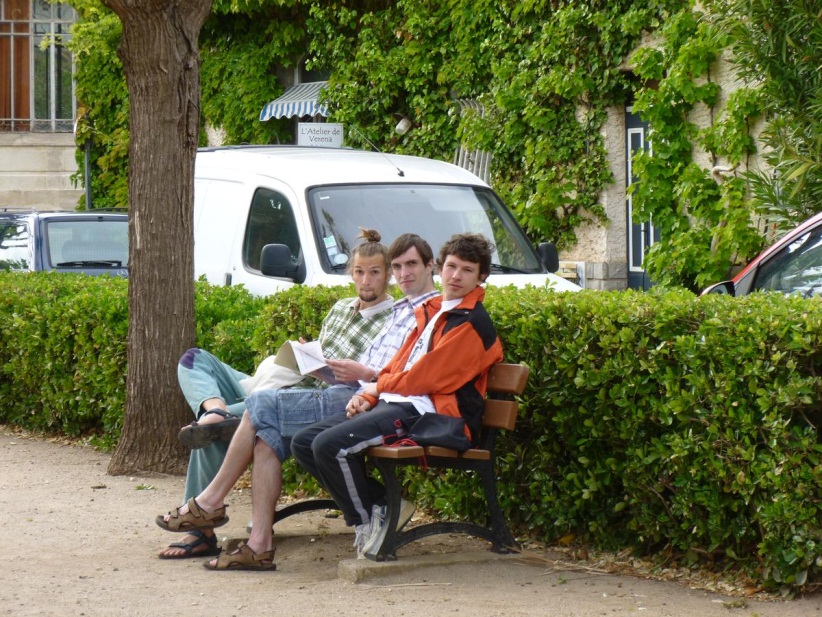 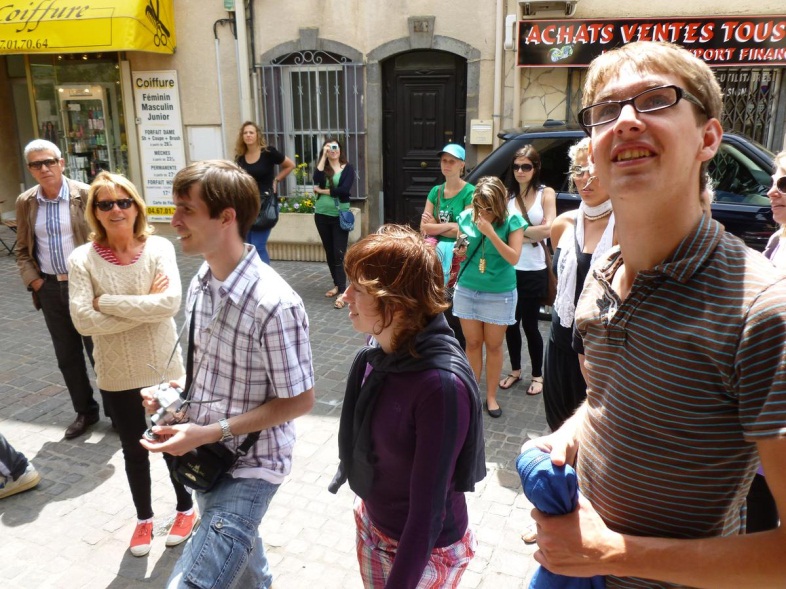 ON REVIENT ???
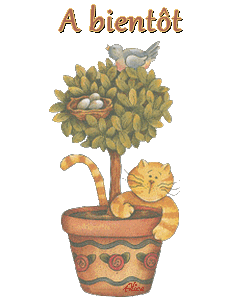 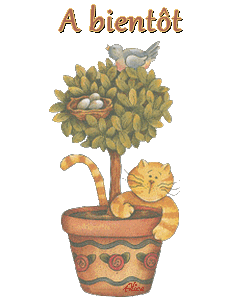 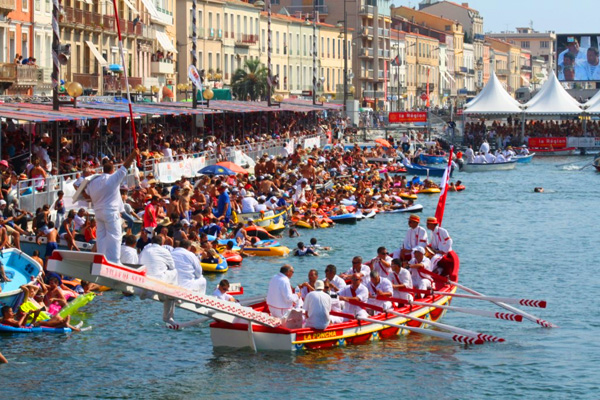